Year: 4

Term: 1

Objective: Identify and correct run on sentences in a passage 

Author: Georgia Pattie & Stephanie Le Lievre
Copy and paste these icons to the appropriate slides to indicate engagement norms/CFU strategies
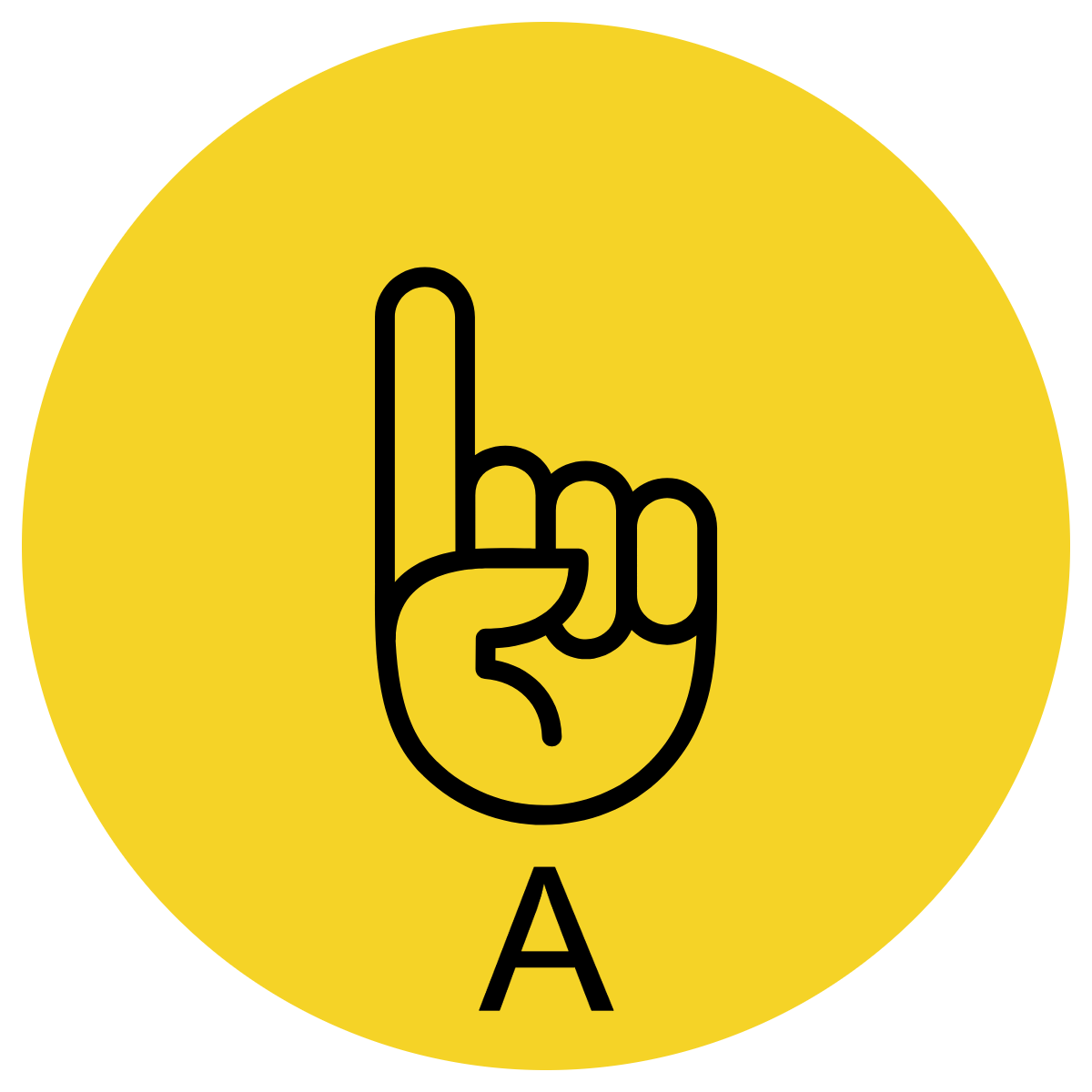 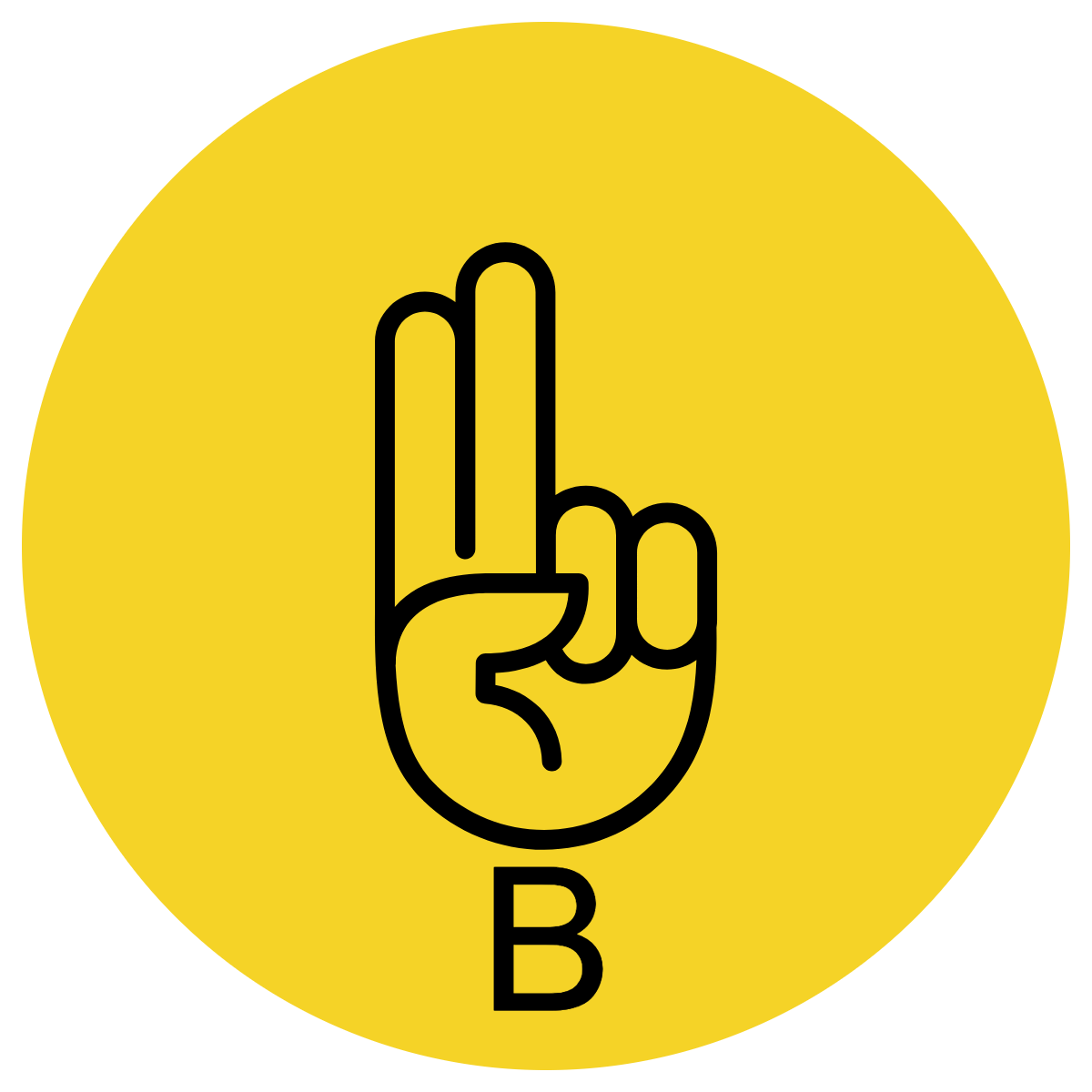 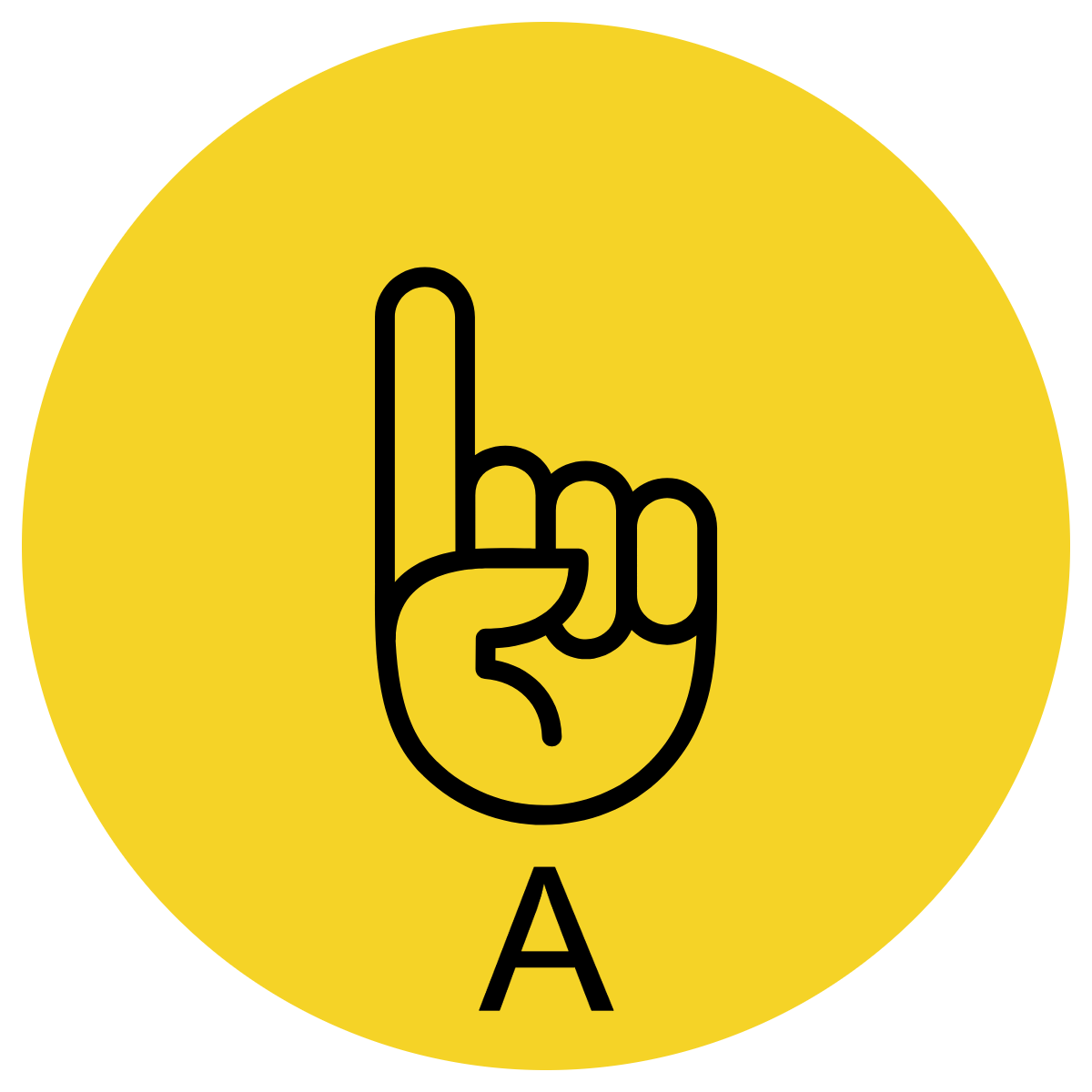 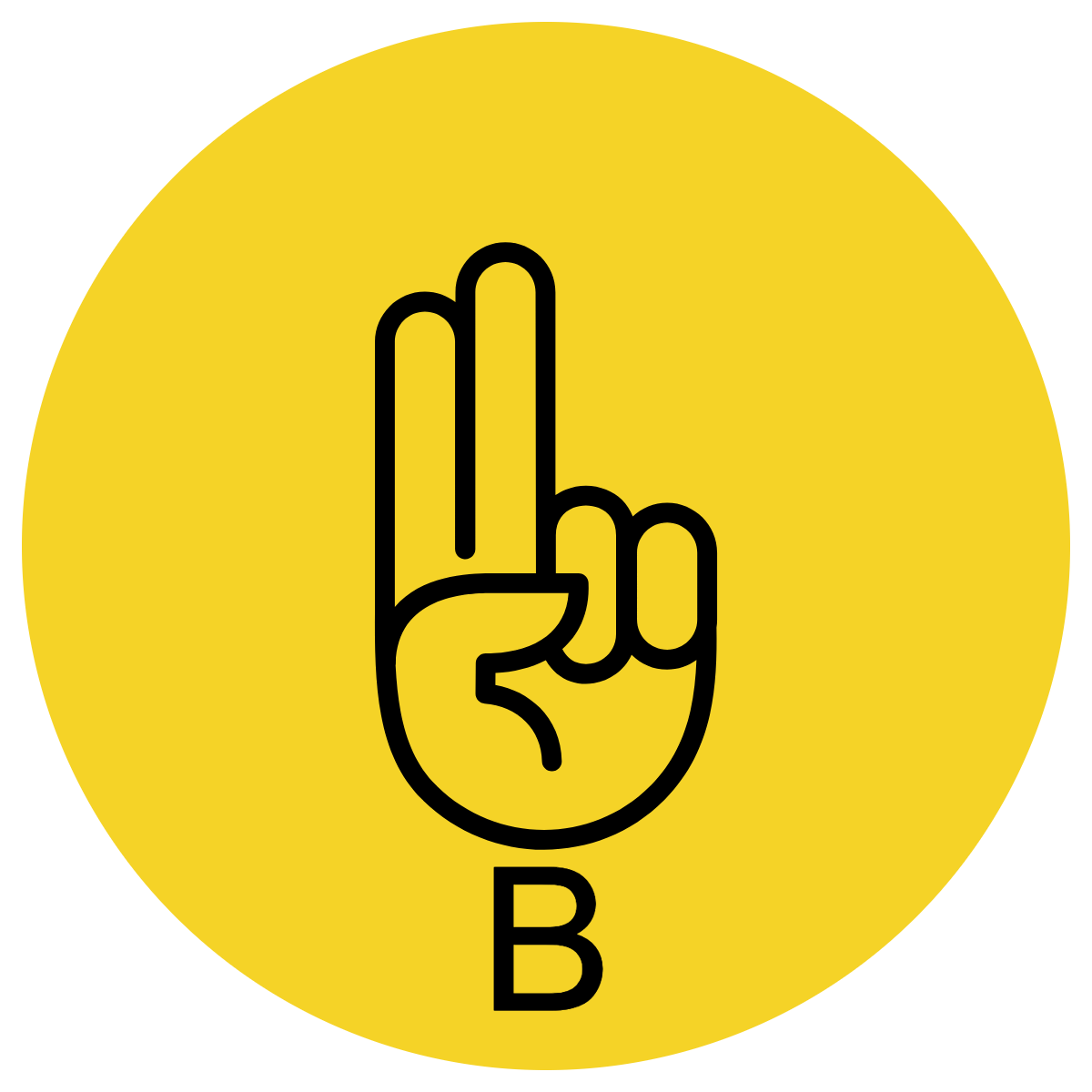 Multiple Choice
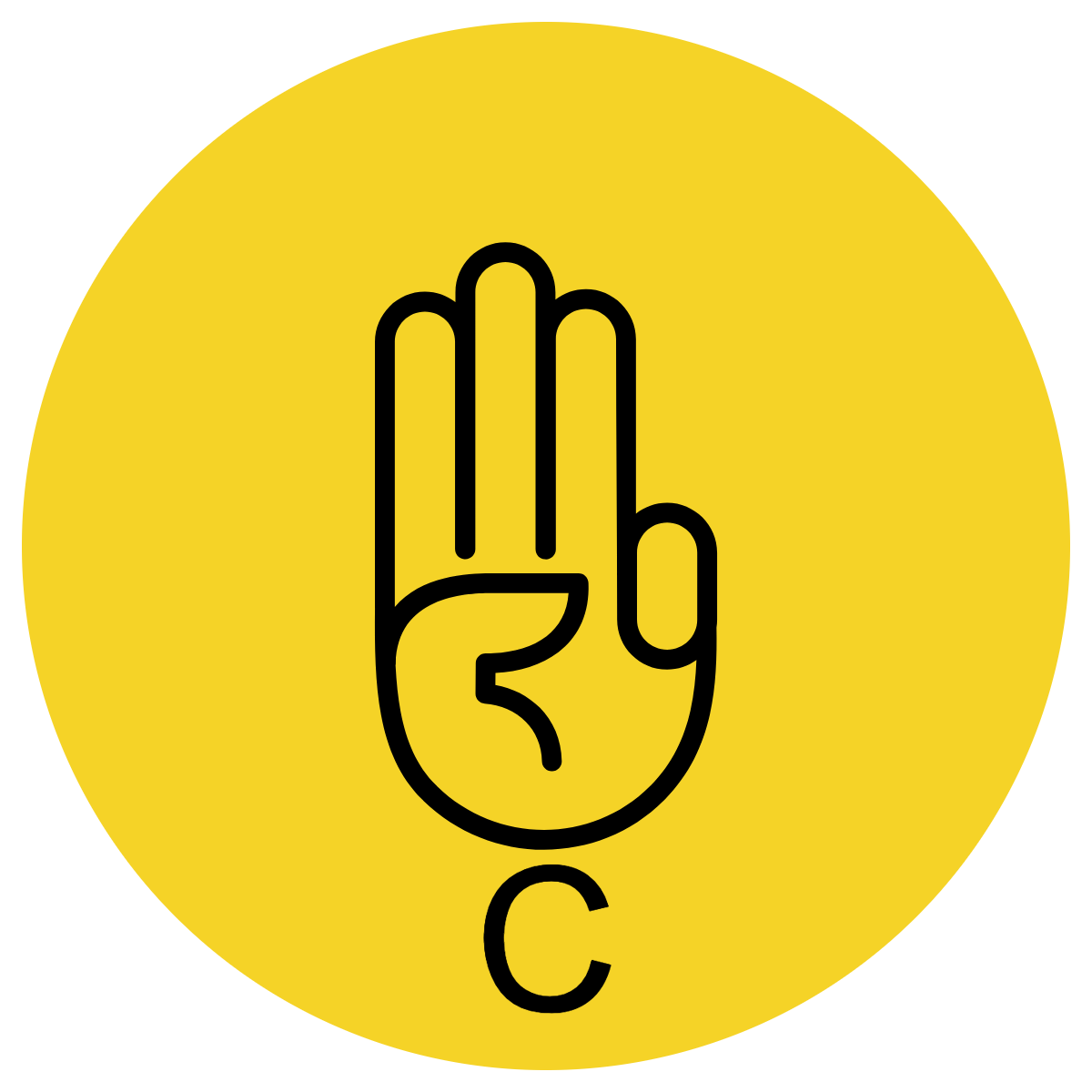 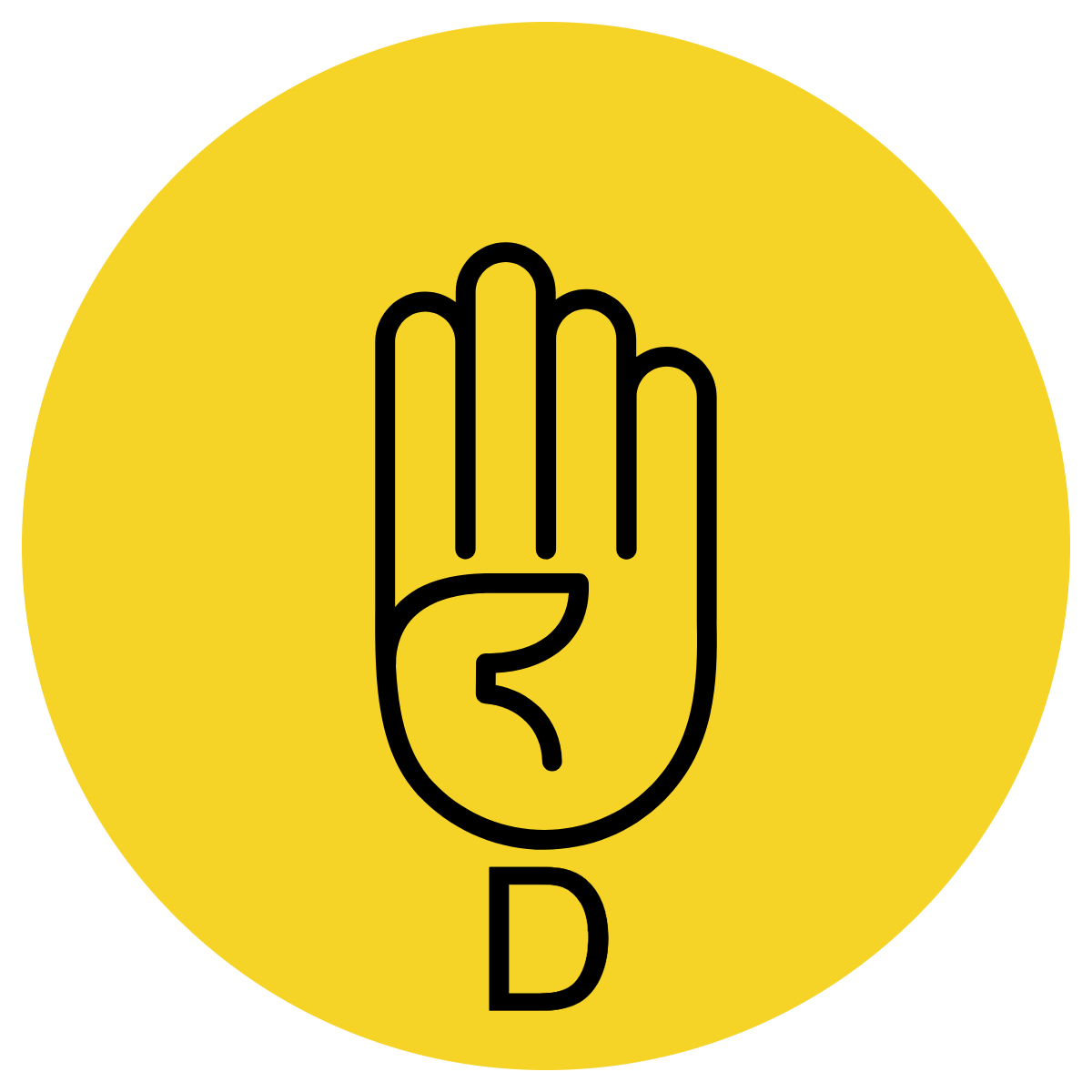 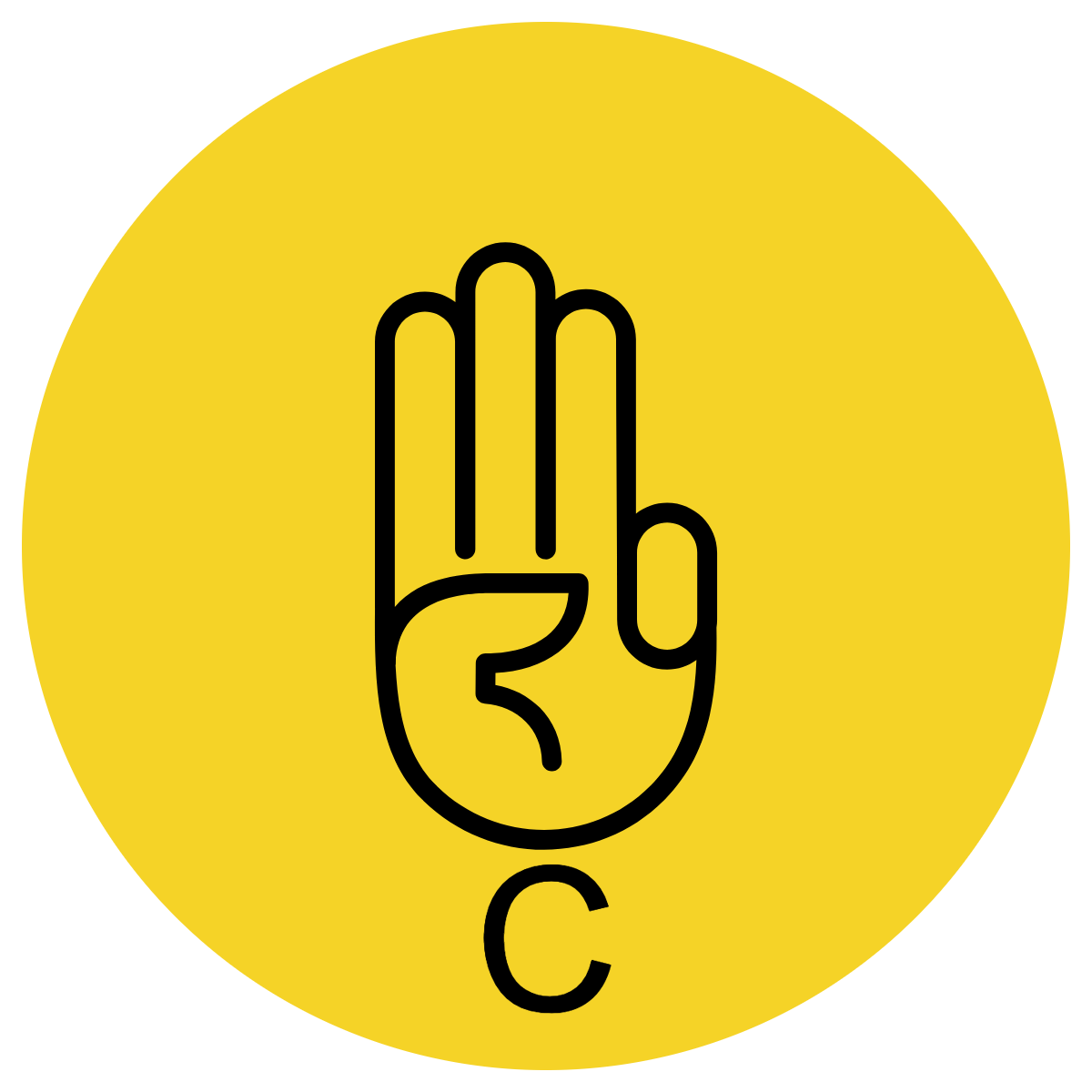 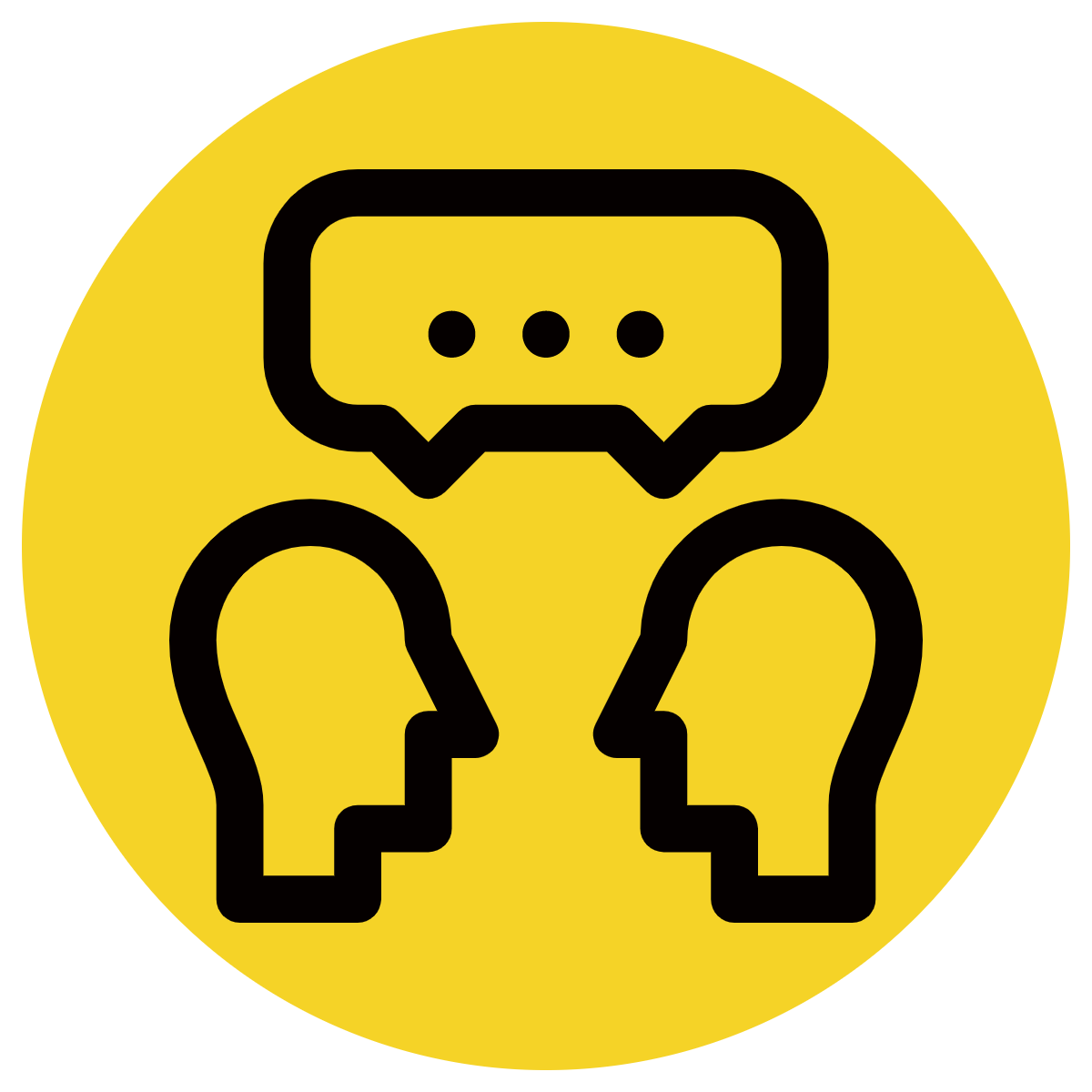 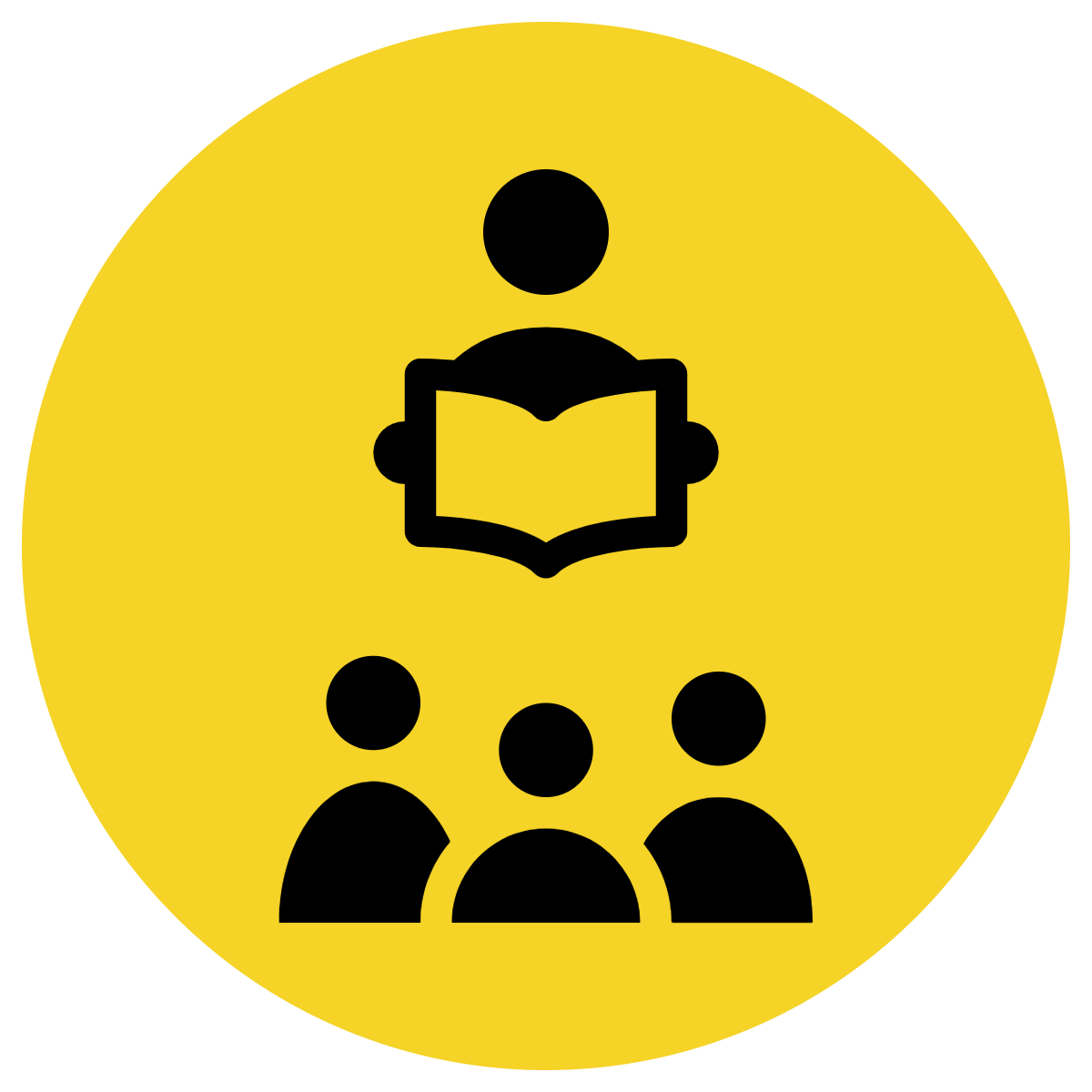 Pair Share
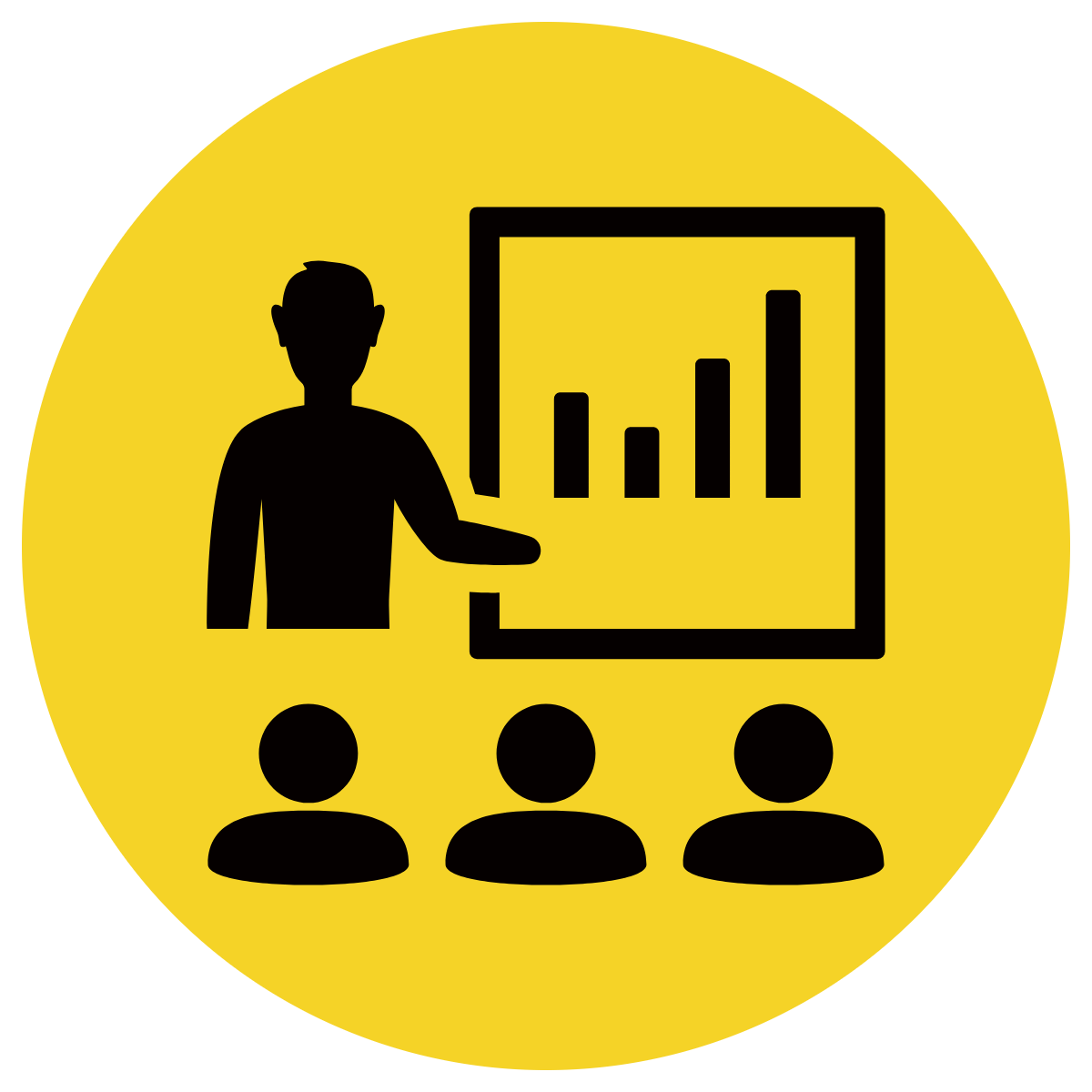 Track with me
Pick a Stick/Answer (non-volunteer)
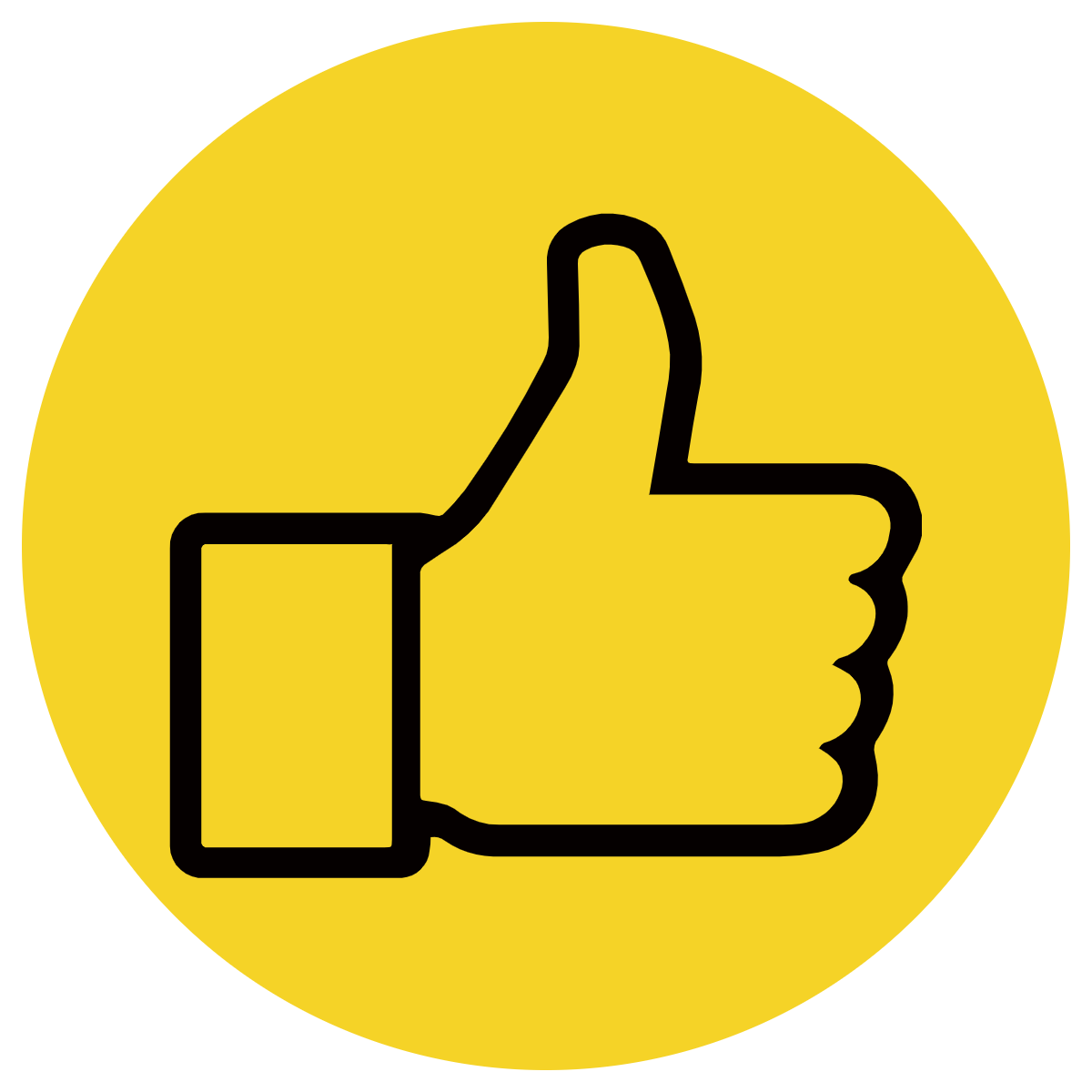 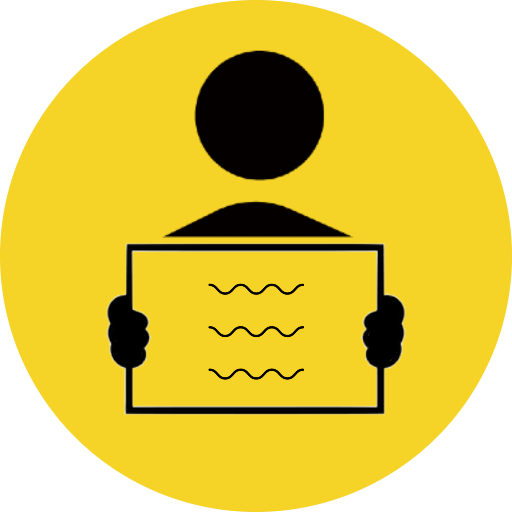 Whiteboards
Vote
Read with me
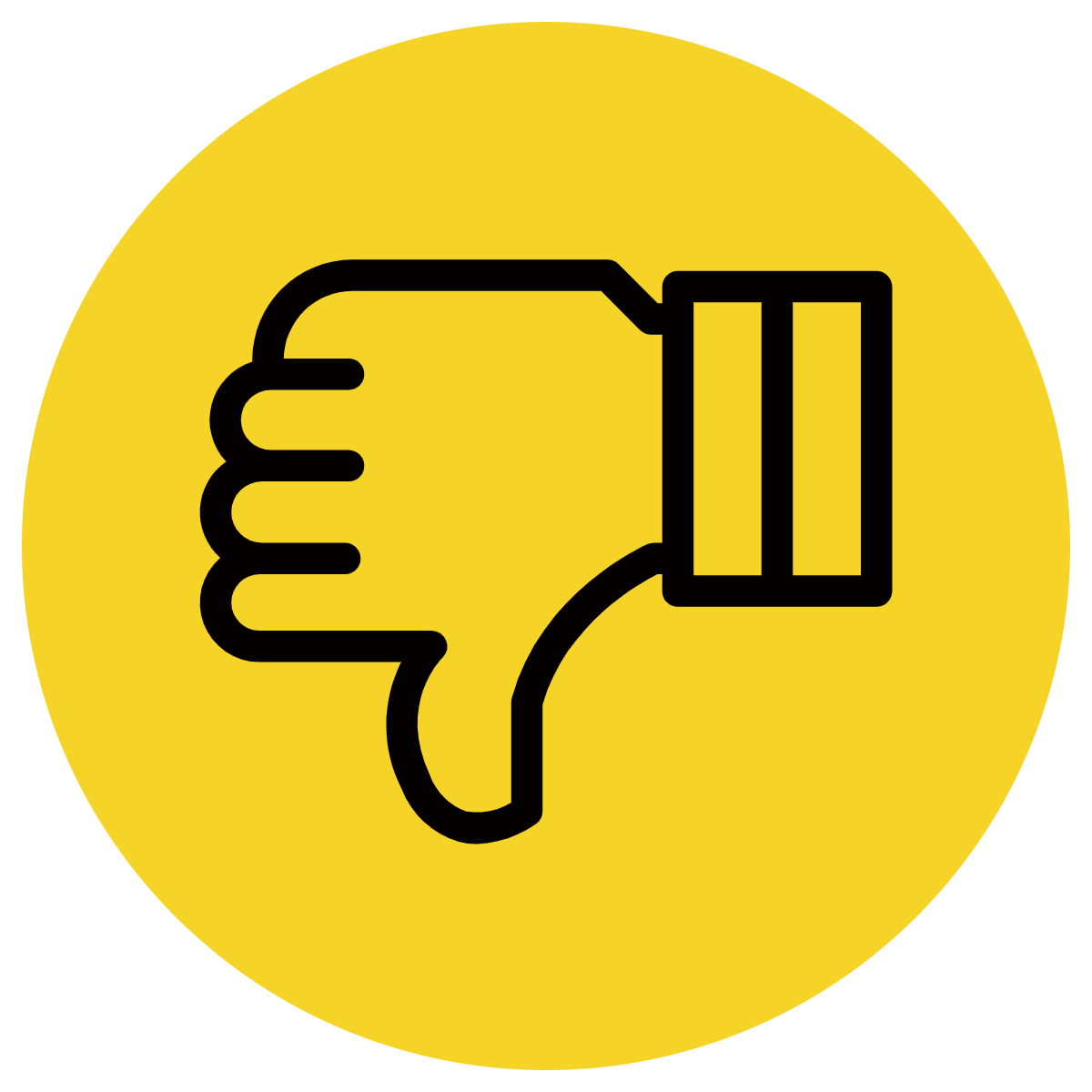 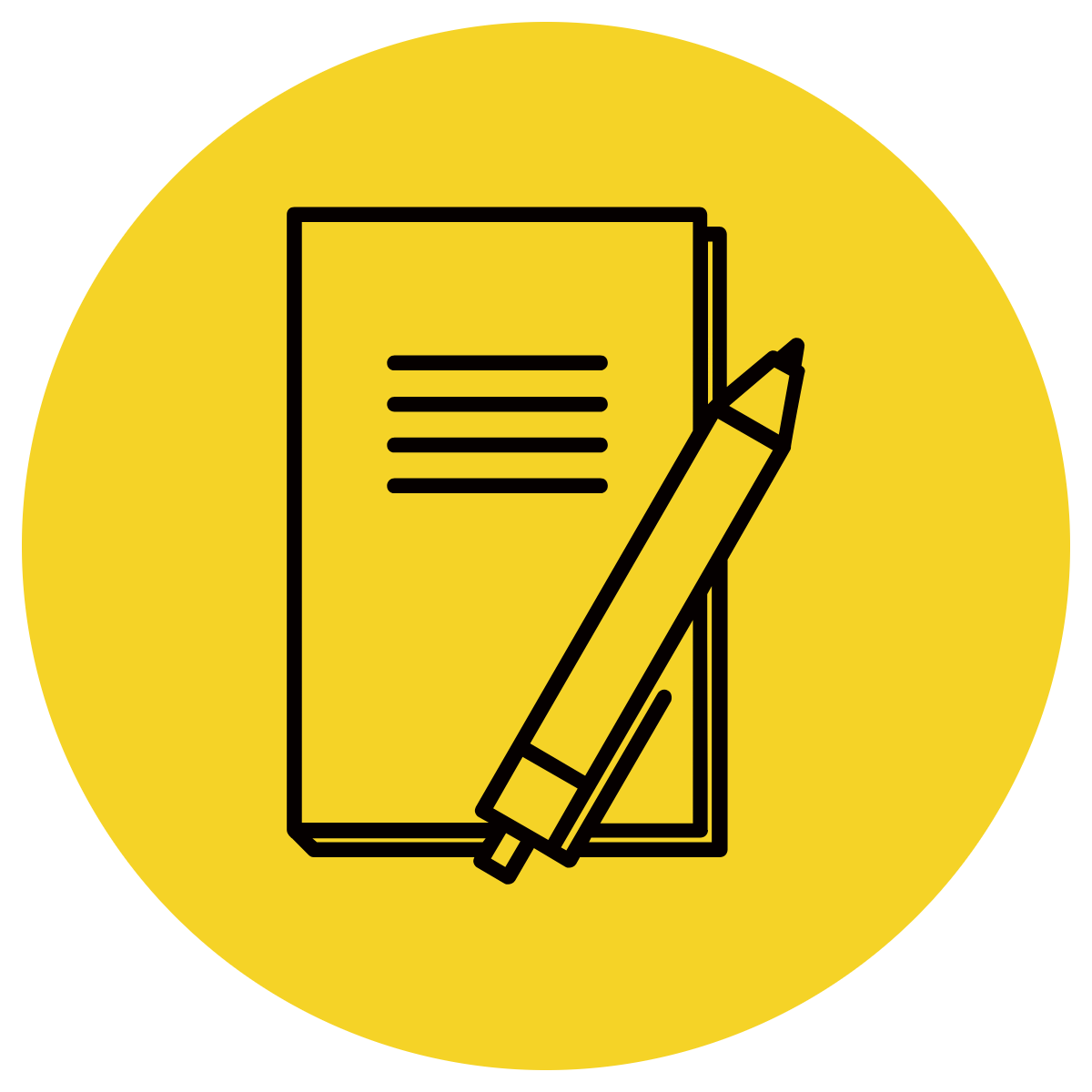 In Your Workbook
Learning Objective
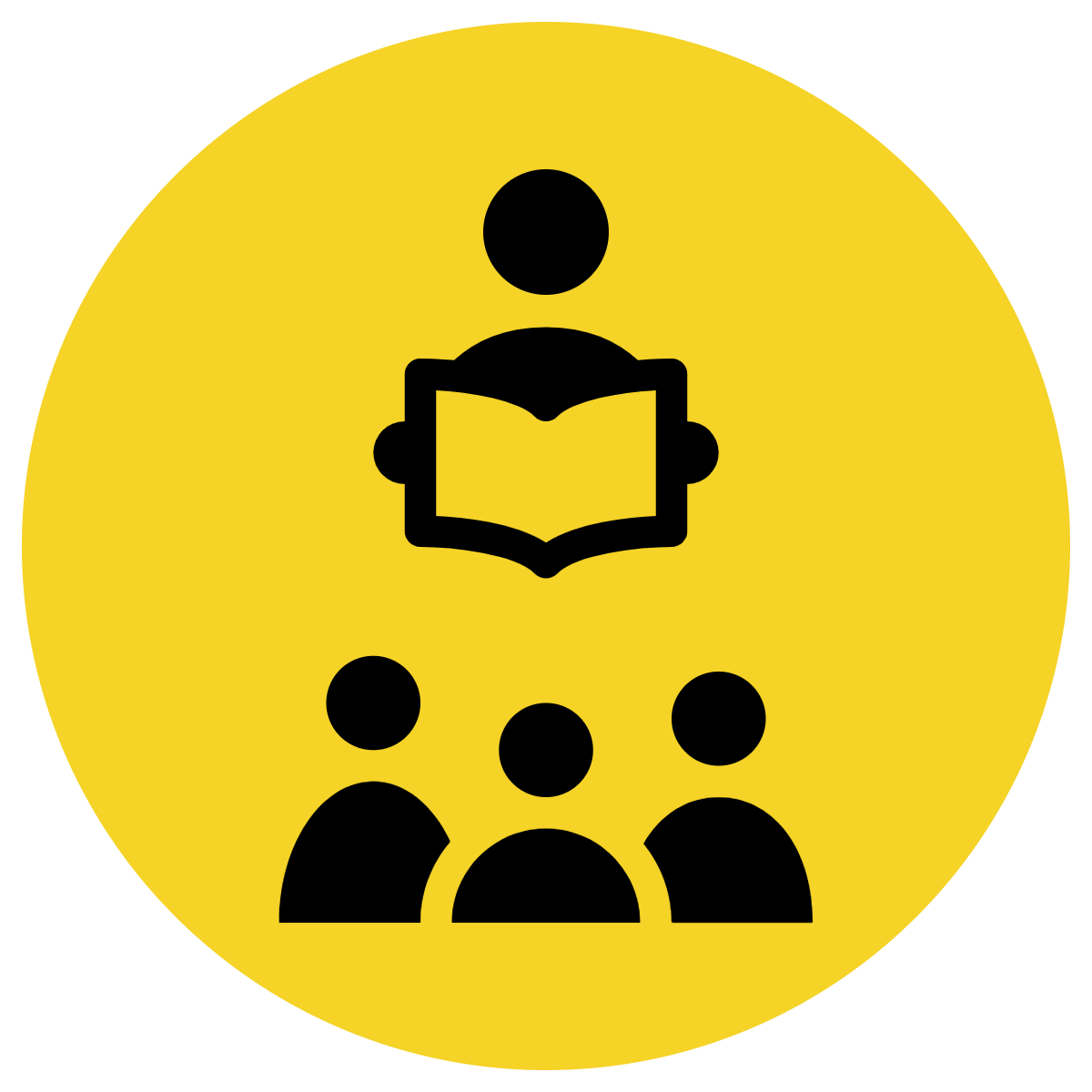 We are learning to identify and correct run-on sentences.
Concept Development
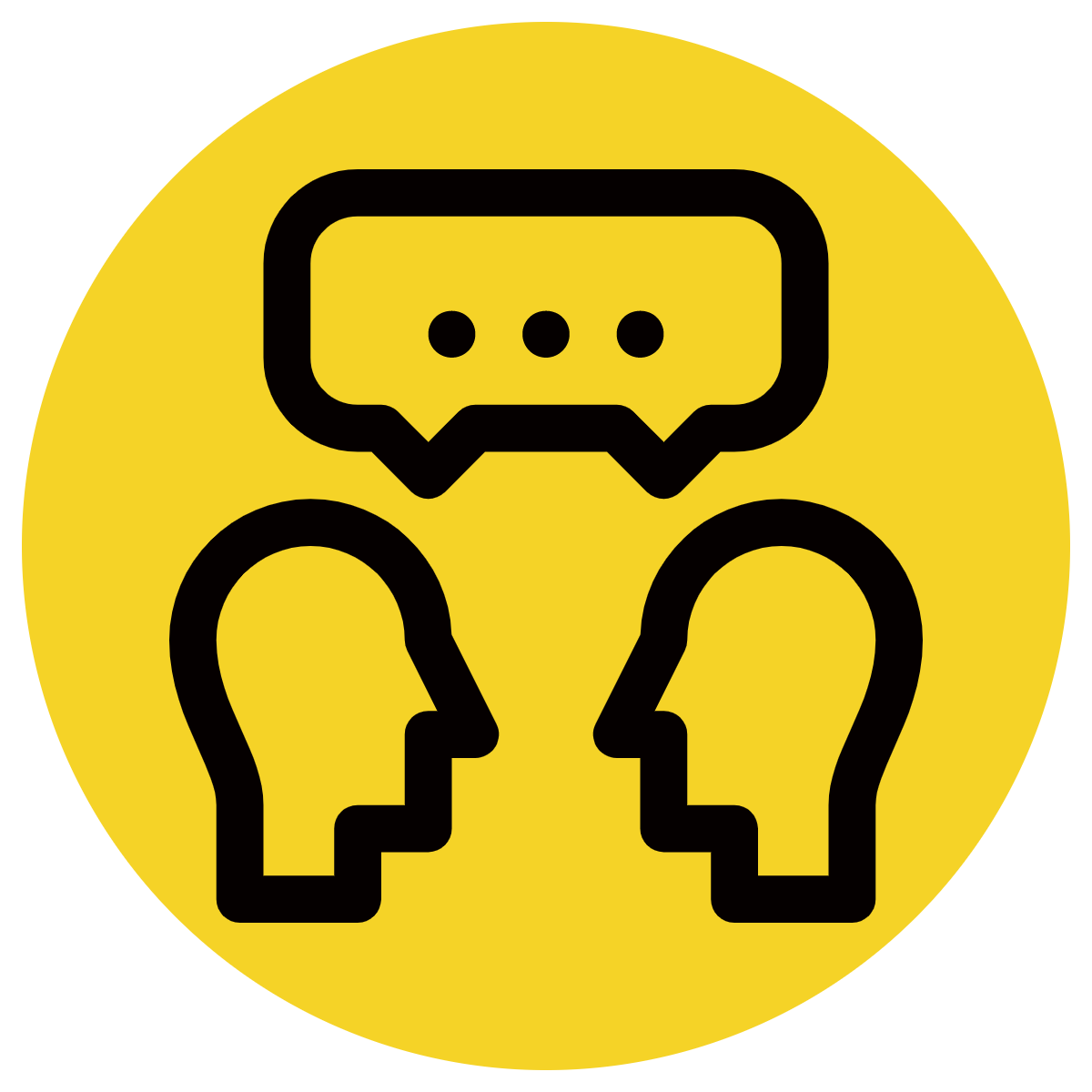 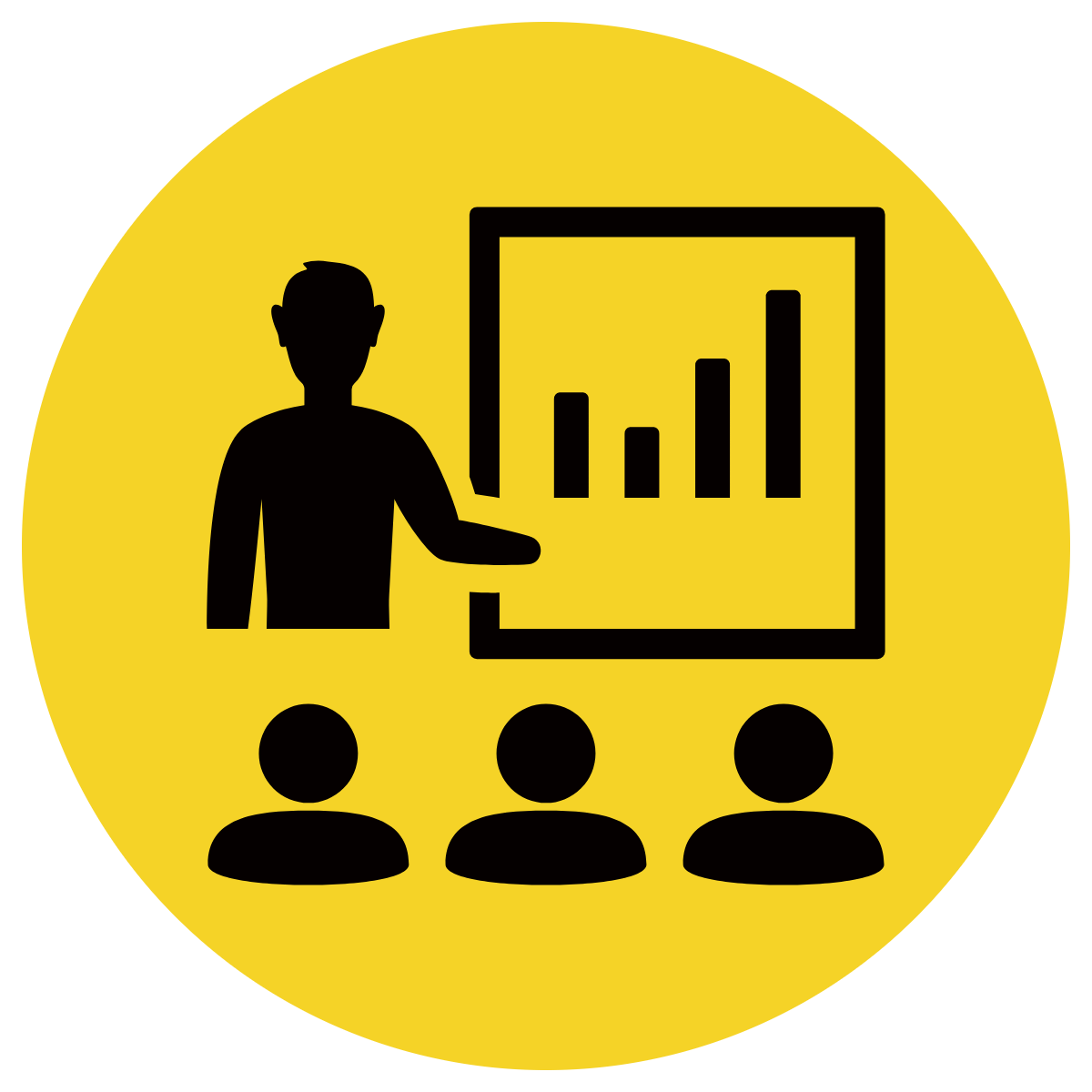 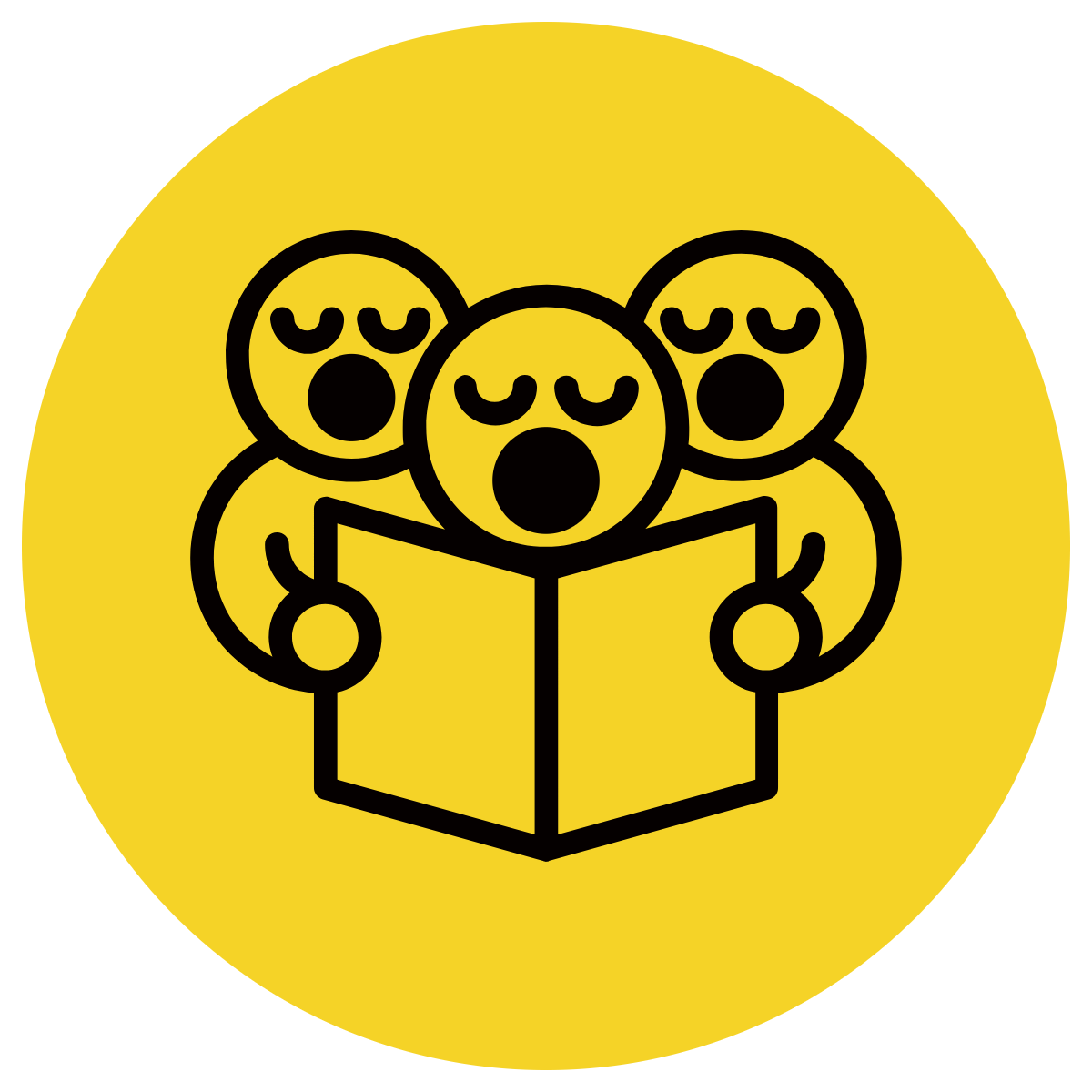 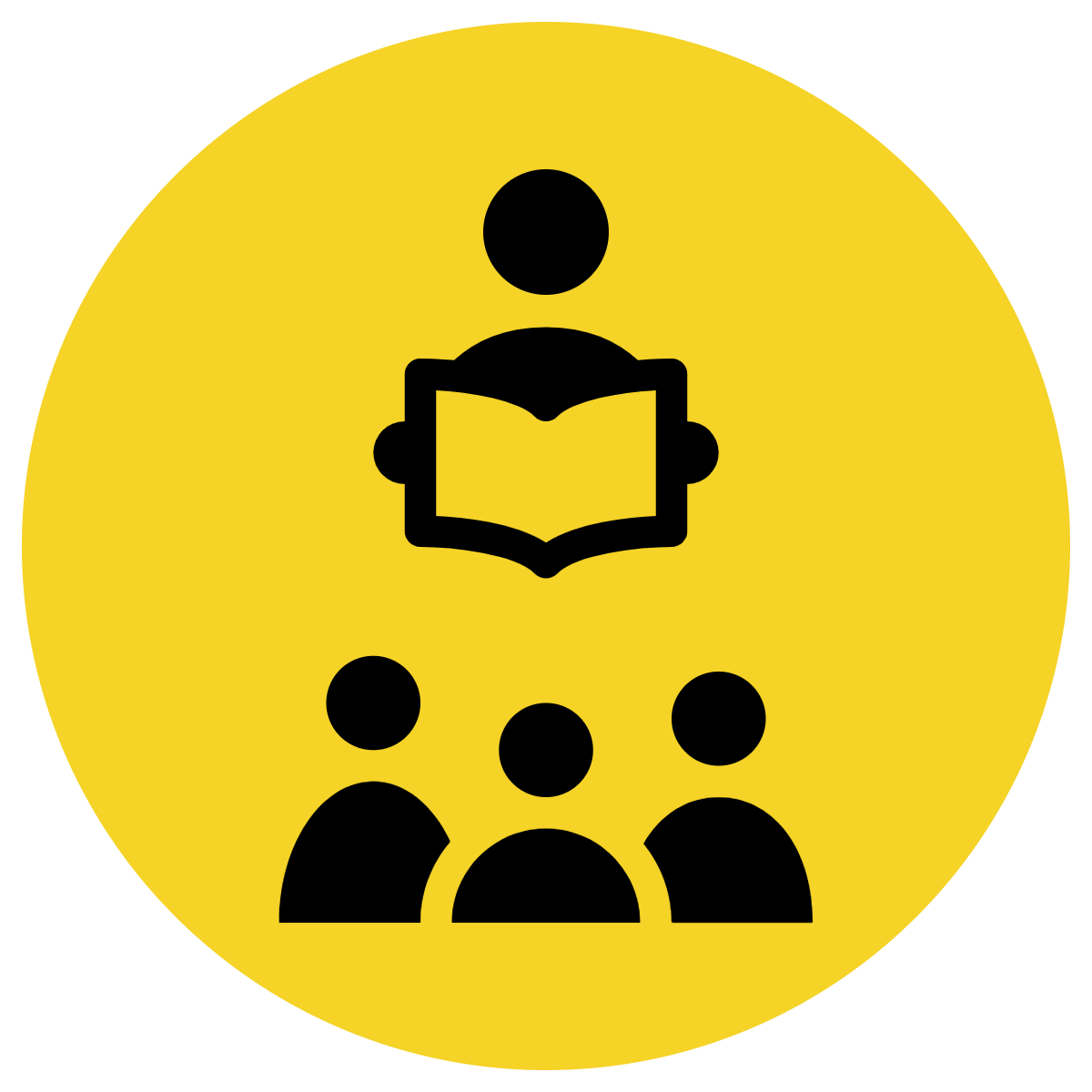 A sentence is a group of words that makes sense by itself.
It has a subject (what/who the sentence is about) and a verb (what the subject does, is or has).
It starts with a capital and ends with a punctuation mark.
Does it…

	make sense? 

	have a subject?

	have a verb?

	begin with a capital letter?

	end with a full stop, exclamation 	mark or question mark?
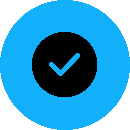 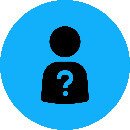 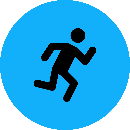 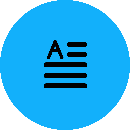 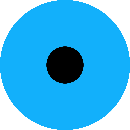 Concept Development
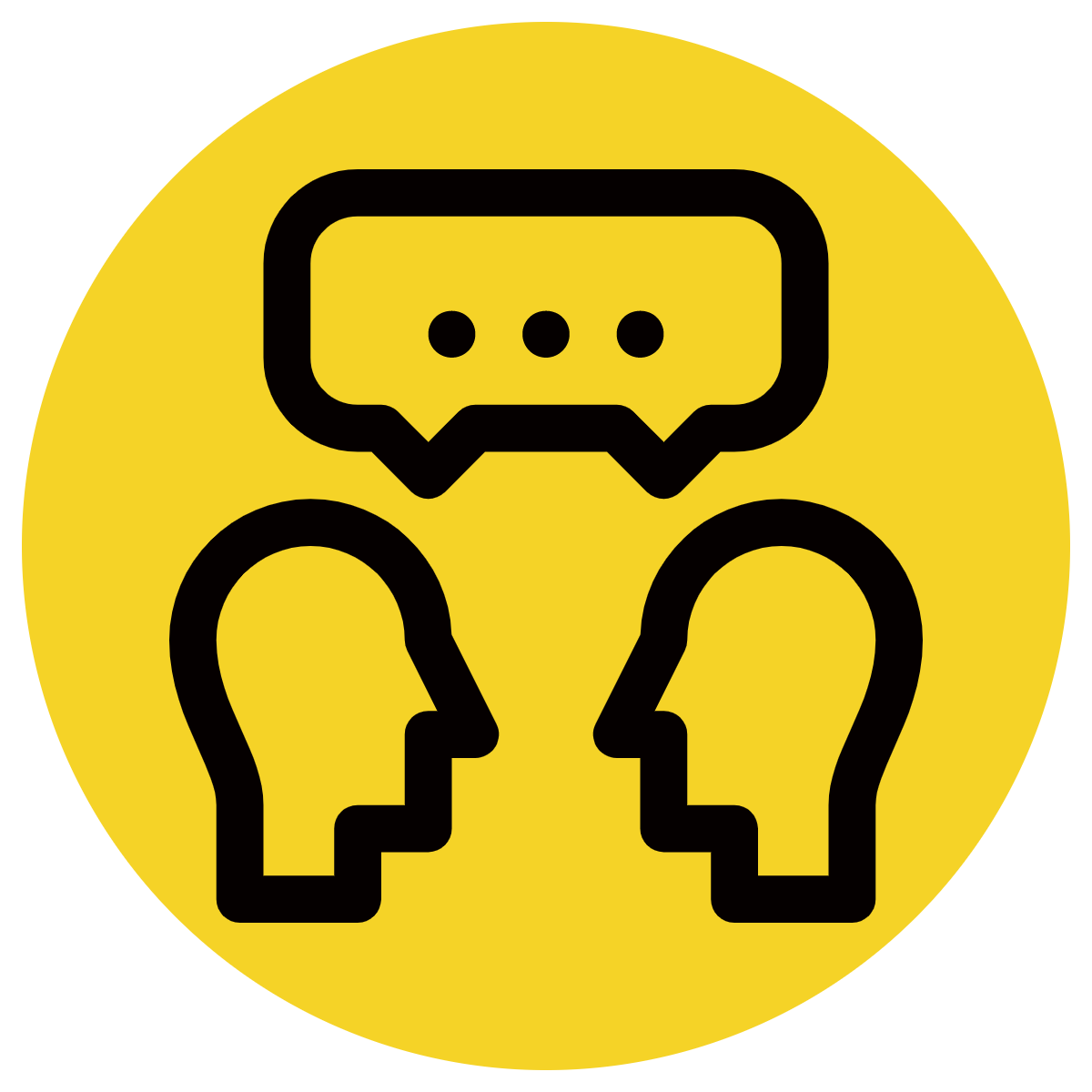 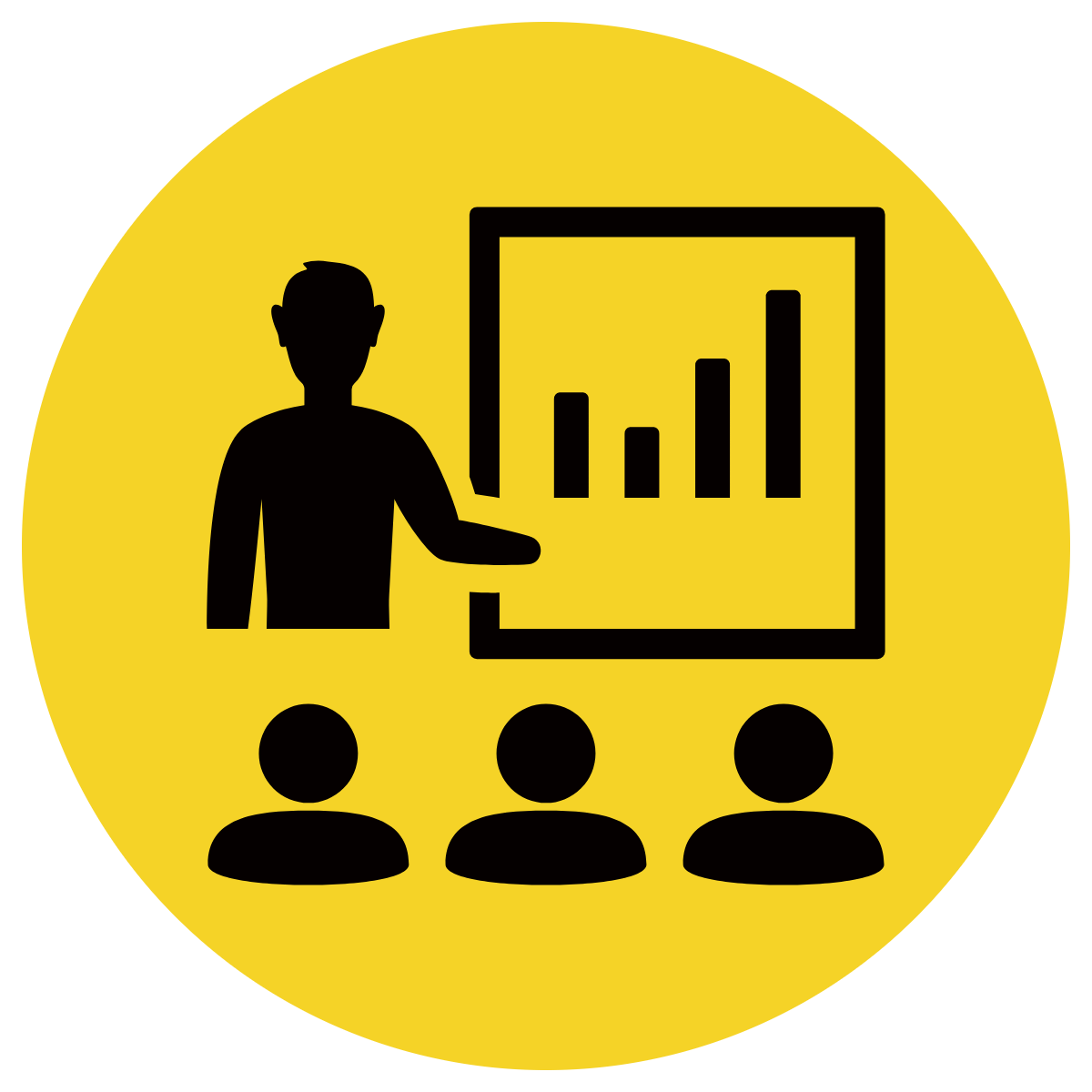 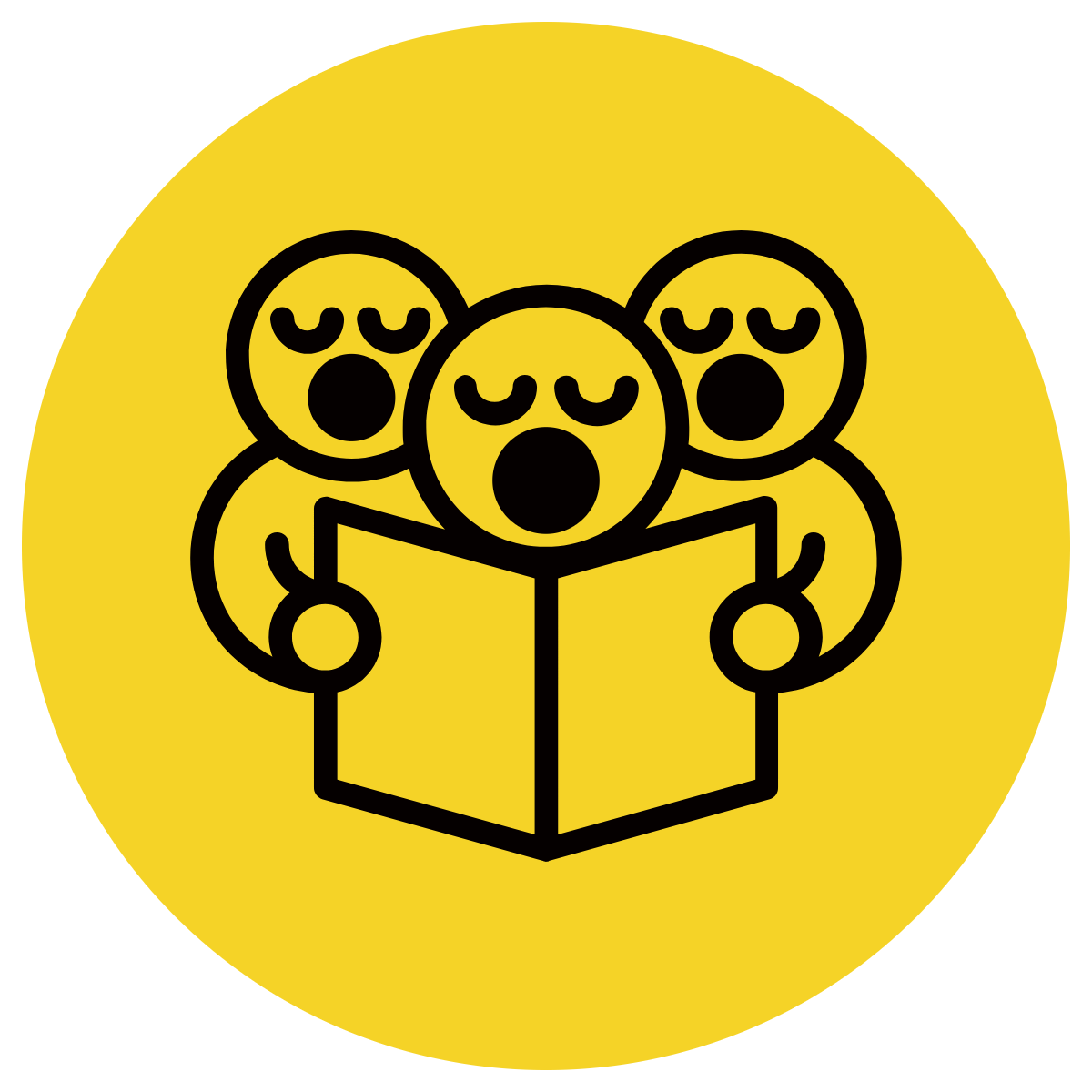 A sentence must contain at least one clause.
A clause must contain a subject and a verb.
CFU:
What is the subject?
What is the predicate?
What is the main verb?
Subject:
Tells WHO or WHAT the sentence is about.

Predicate:
Tells what the subject DOES or IS and contains the verb.
The little mouse ran quickly past the cat.

The lazy boy snored loudly in his comfy bed.

The tall lady walked briskly to the library.
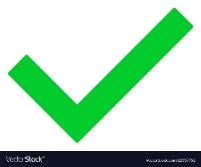 Examples of a complete sentence
P
S
P
S
S: Subject

P: Predicate
P
S
Concept Development
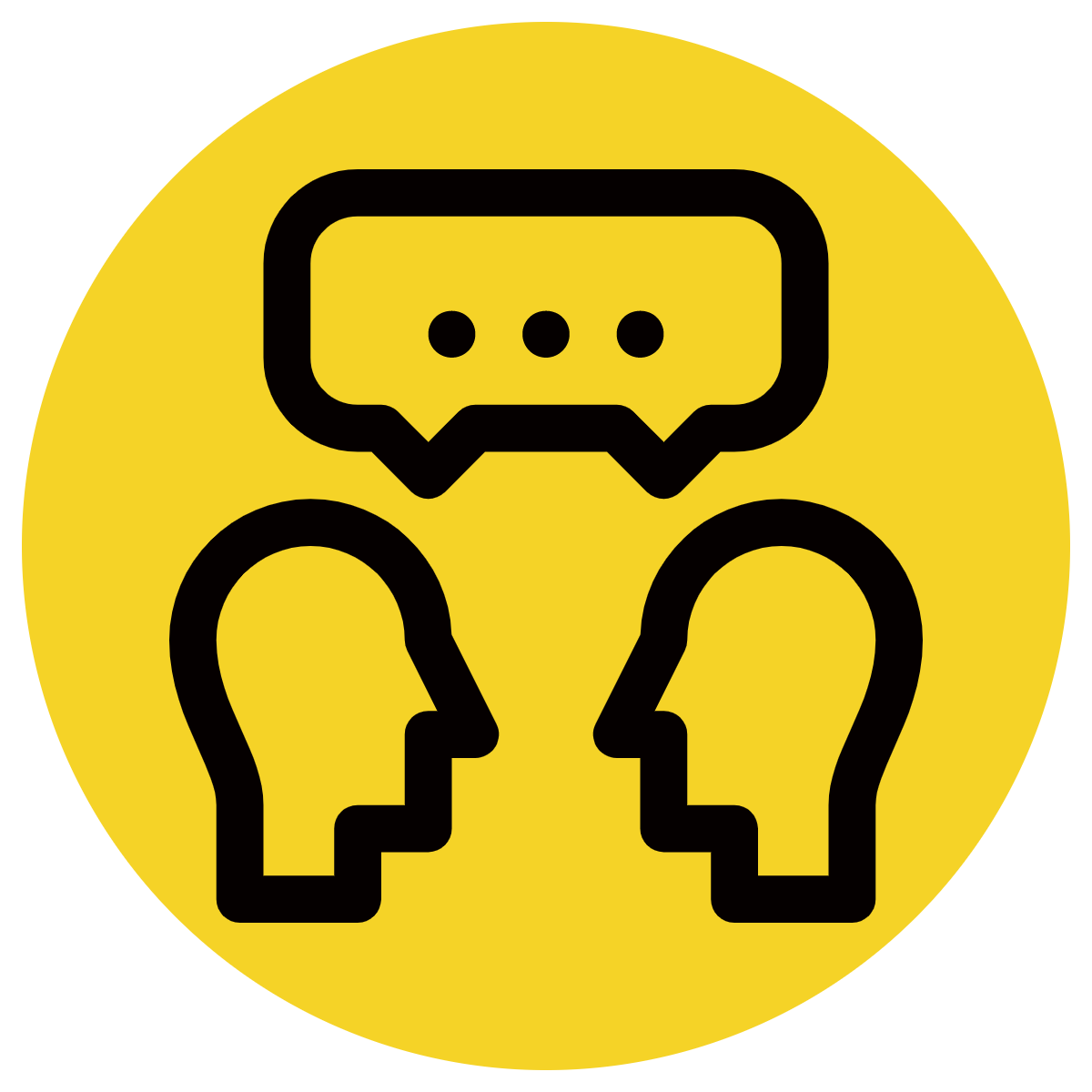 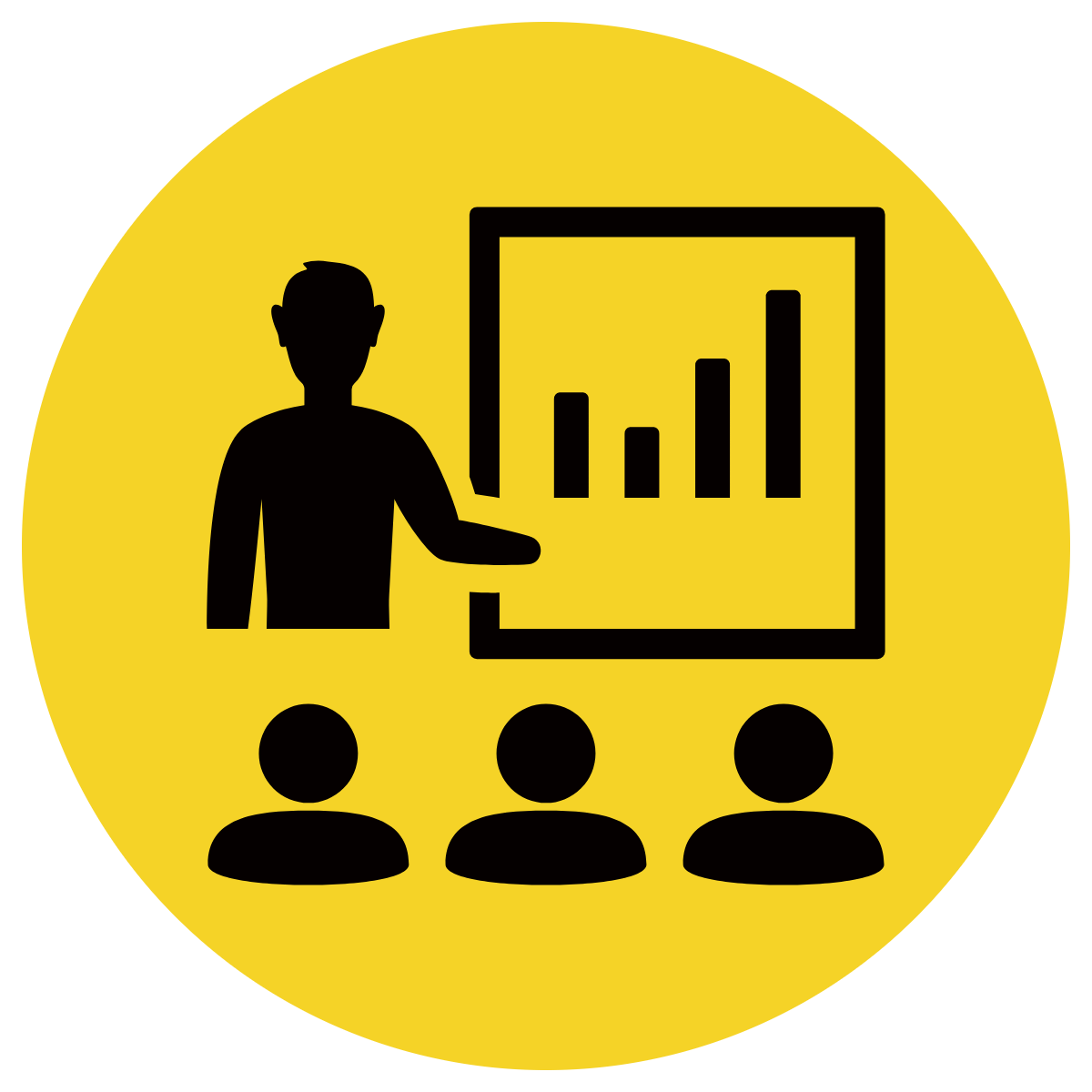 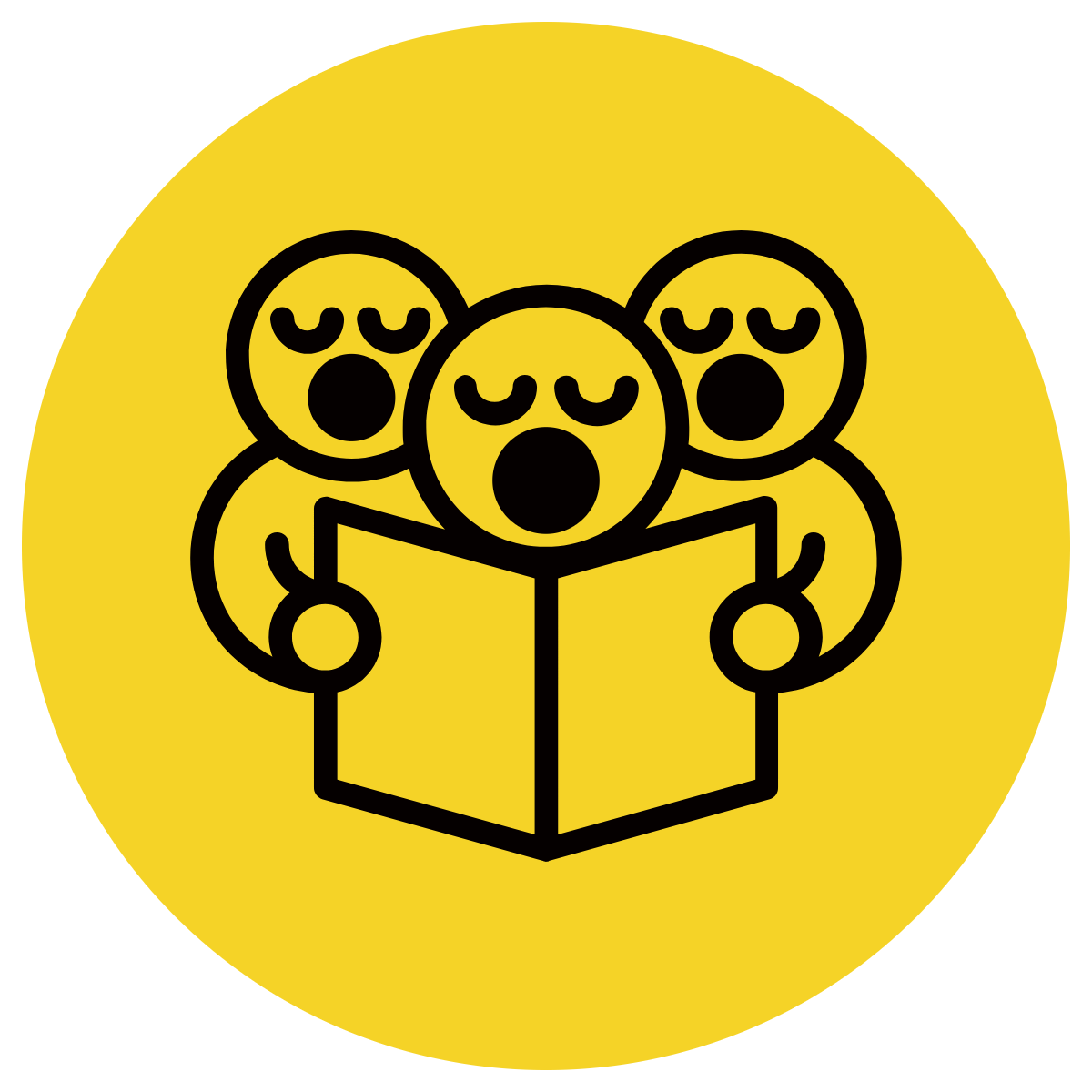 A sentence must contain at least one clause.
A clause must contain a subject and a verb.
CFU:
What is the subject of each clause?
What is the predicate of each clause?
What is the main verb of each clause?
Subject:
Tells WHO or WHAT the sentence is about.

Predicate:
Tells what the subject DOES or IS and contains the verb.
The little mouse ran quickly past the cat while

 the cat slept on the couch.
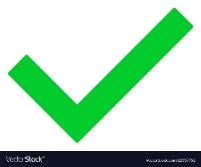 Examples of a complete sentence (with 2 clauses)
P
S
P
S
This sentence contains two clauses, separated by a conjunction (while). It is a complex sentence.
S: Subject

P: Predicate
Concept Development
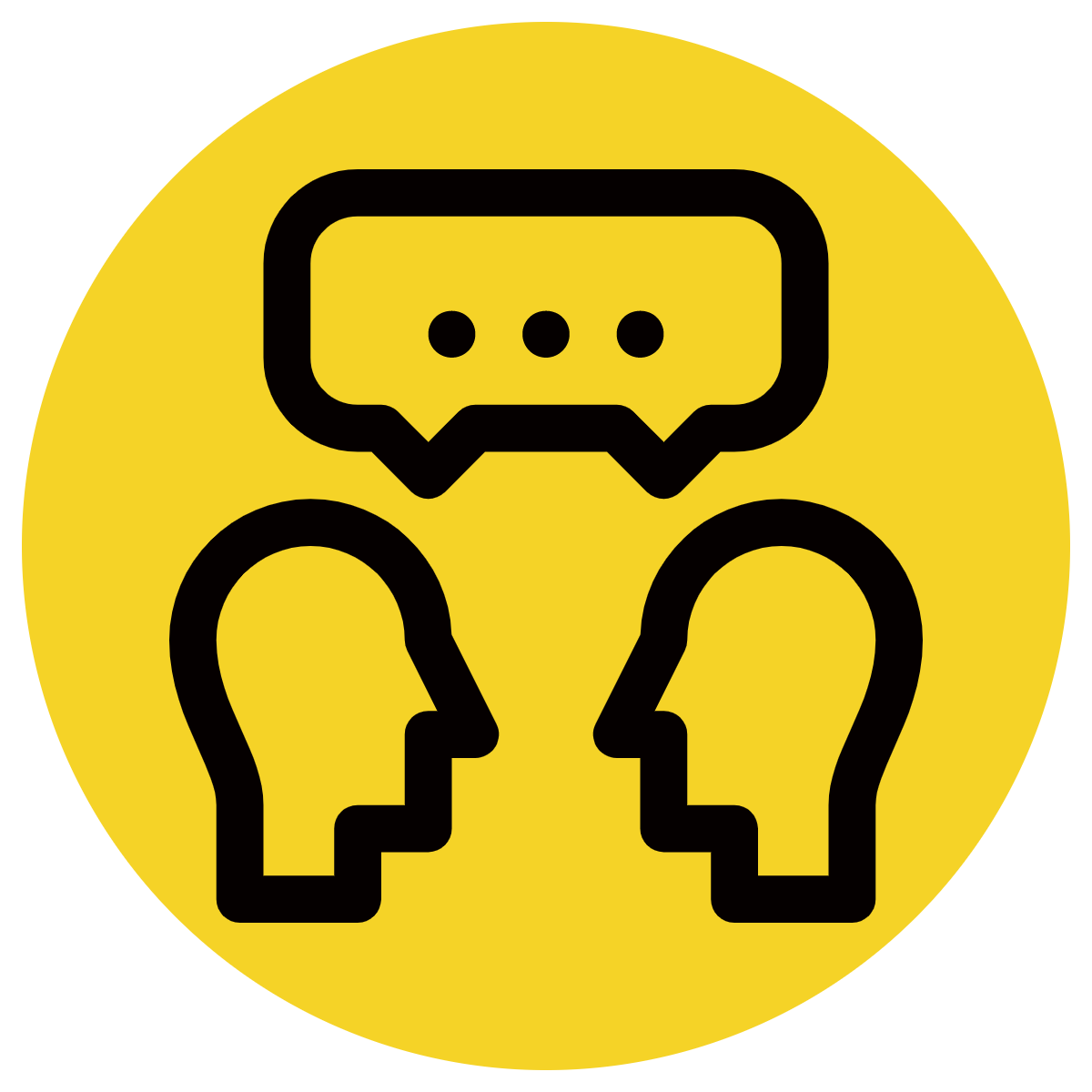 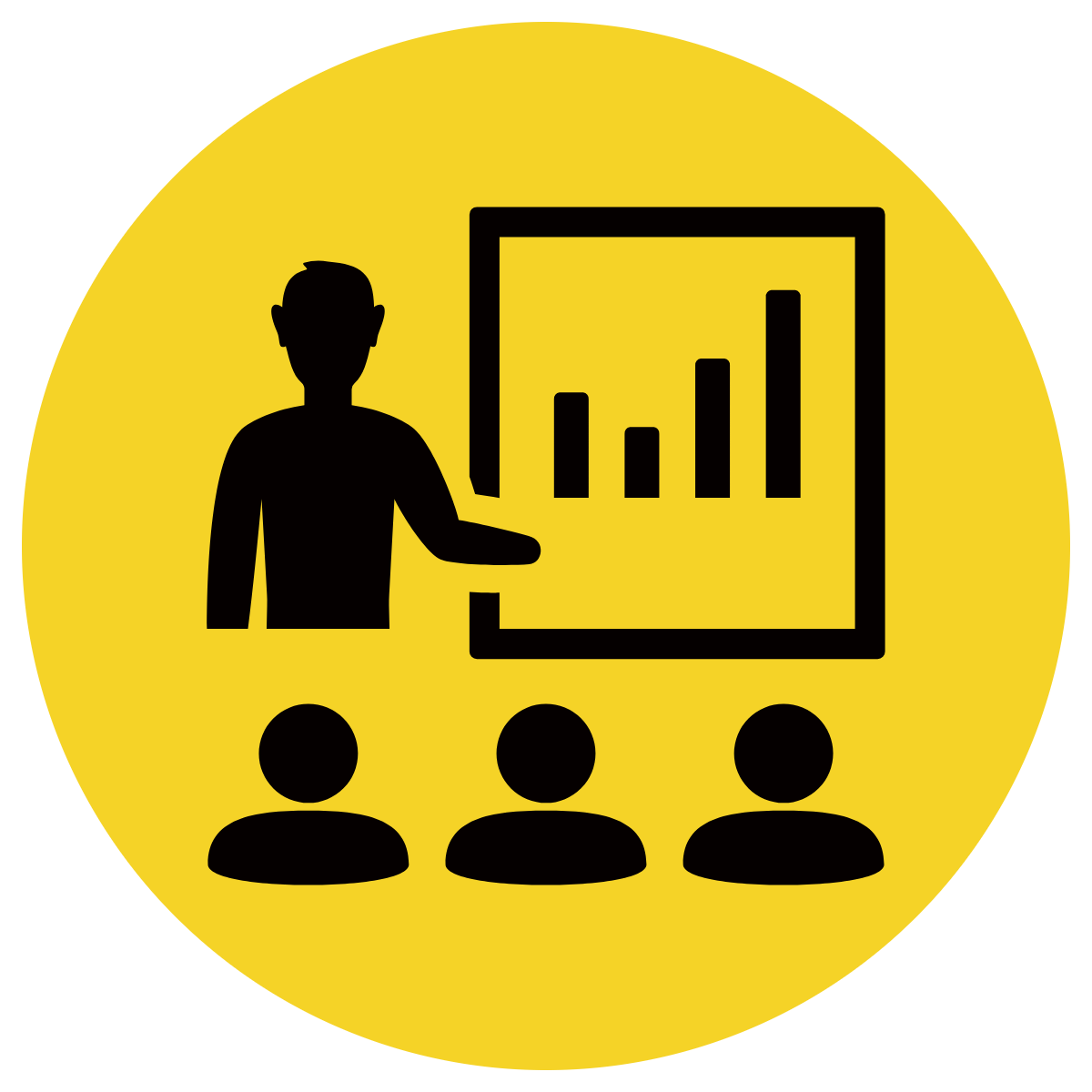 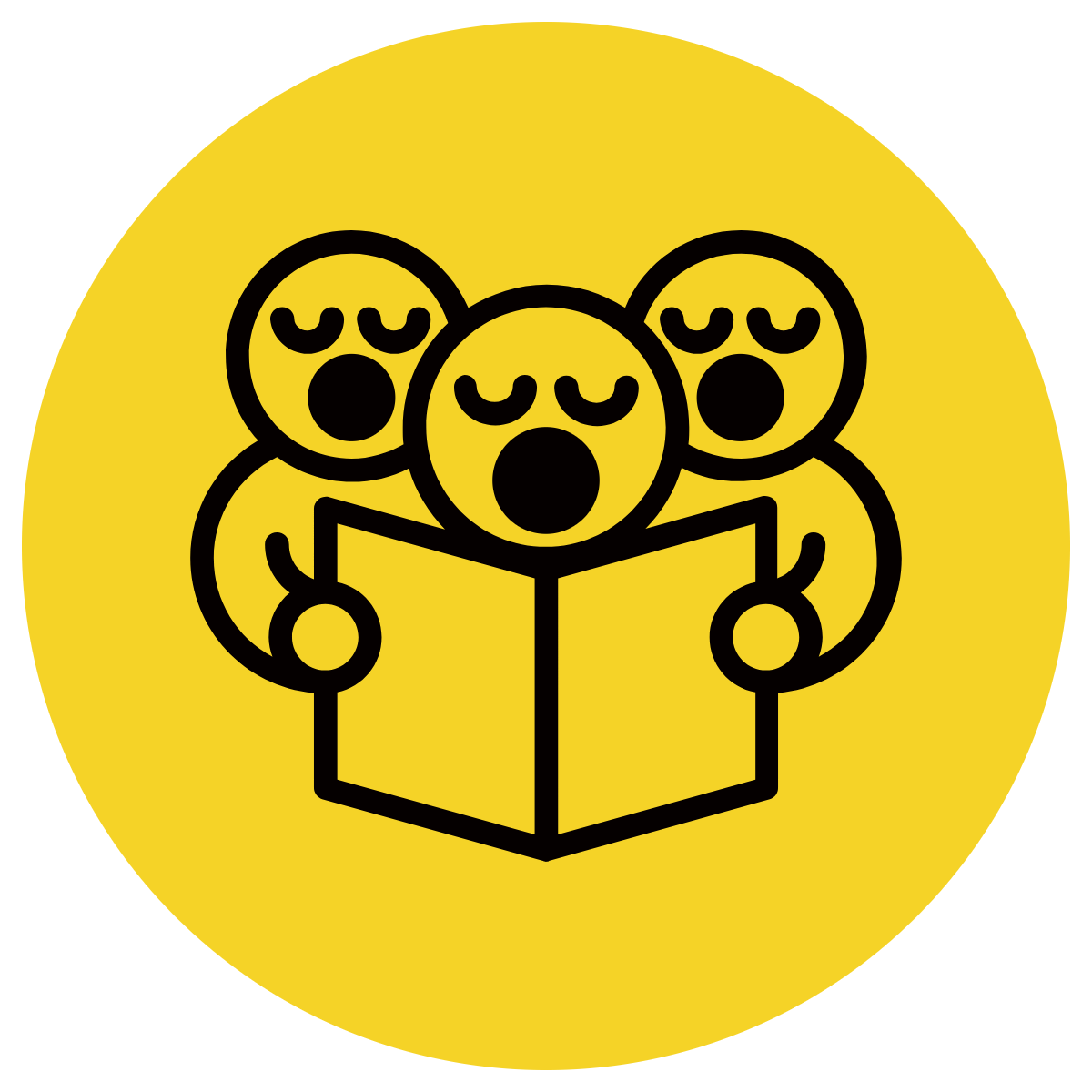 Identify the subject and predicate in these sentences.
CFU:
What is the subject of each clause?
What is the predicate of each clause?
What is the main verb of each clause?
What is the conjunction?
The students arrived late to class, but 

the teacher accepted their excuse. 


Despite the storm brewing on the horizon, 

the athletics carnival continued as planned.
P
P
P
S
P
S
S
S
The first sentence contains the (coordinating) conjunction but. 
The second sentence contains the (subordinating) conjunction despite.
Concept Development
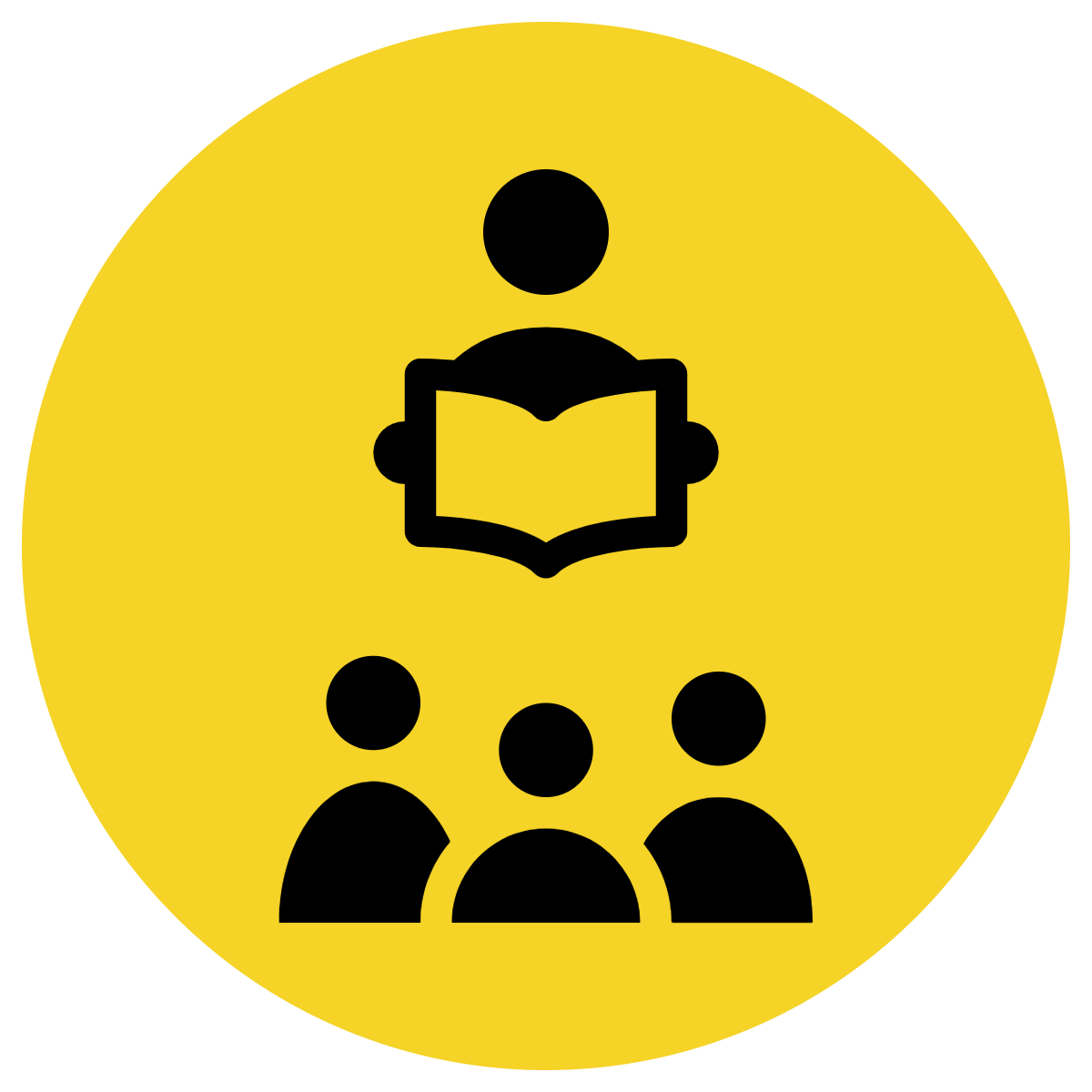 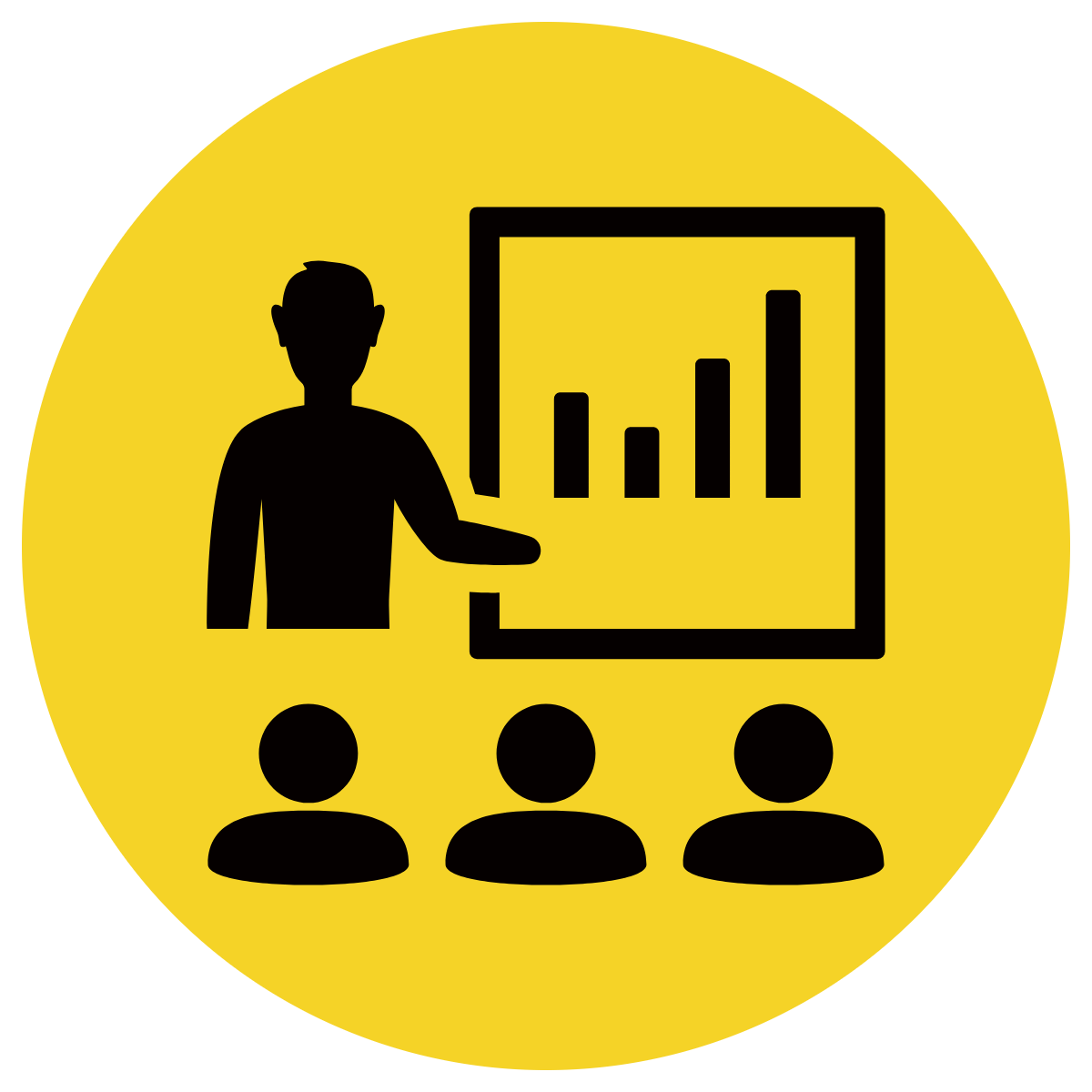 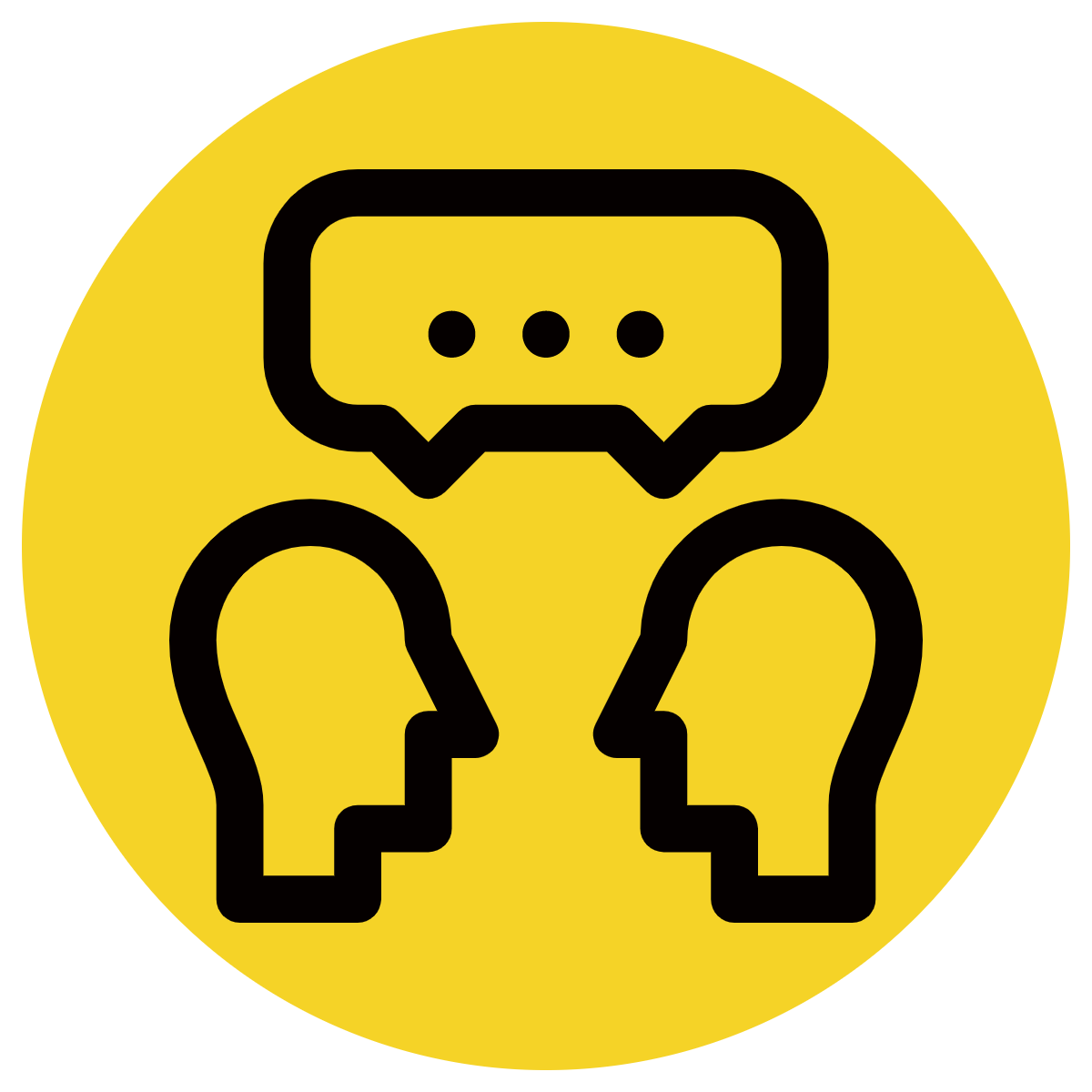 A run-on sentence is two or more clauses that are joined incorrectly in one sentence.
CFU:
What is a run-on sentence?
Why is this an example of a run-on sentence?

How are clauses joined incorrectly?
1. Not separated by a full stop 
2. Not separated by a conjunction (and, because, but, so…)
Example:
Sally was feeling breathless and she rested by a tree with lots of shade and she decided to stay there until she recovered.
This sentence contains four clauses that have not been joined together properly.  It’s a run-on sentence that needs to be shortened into two shorter sentences to make it readable.
Sally was feeling breathless, so she rested by a tree with lots of shade. She decided to stay there until she recovered.
Concept Development
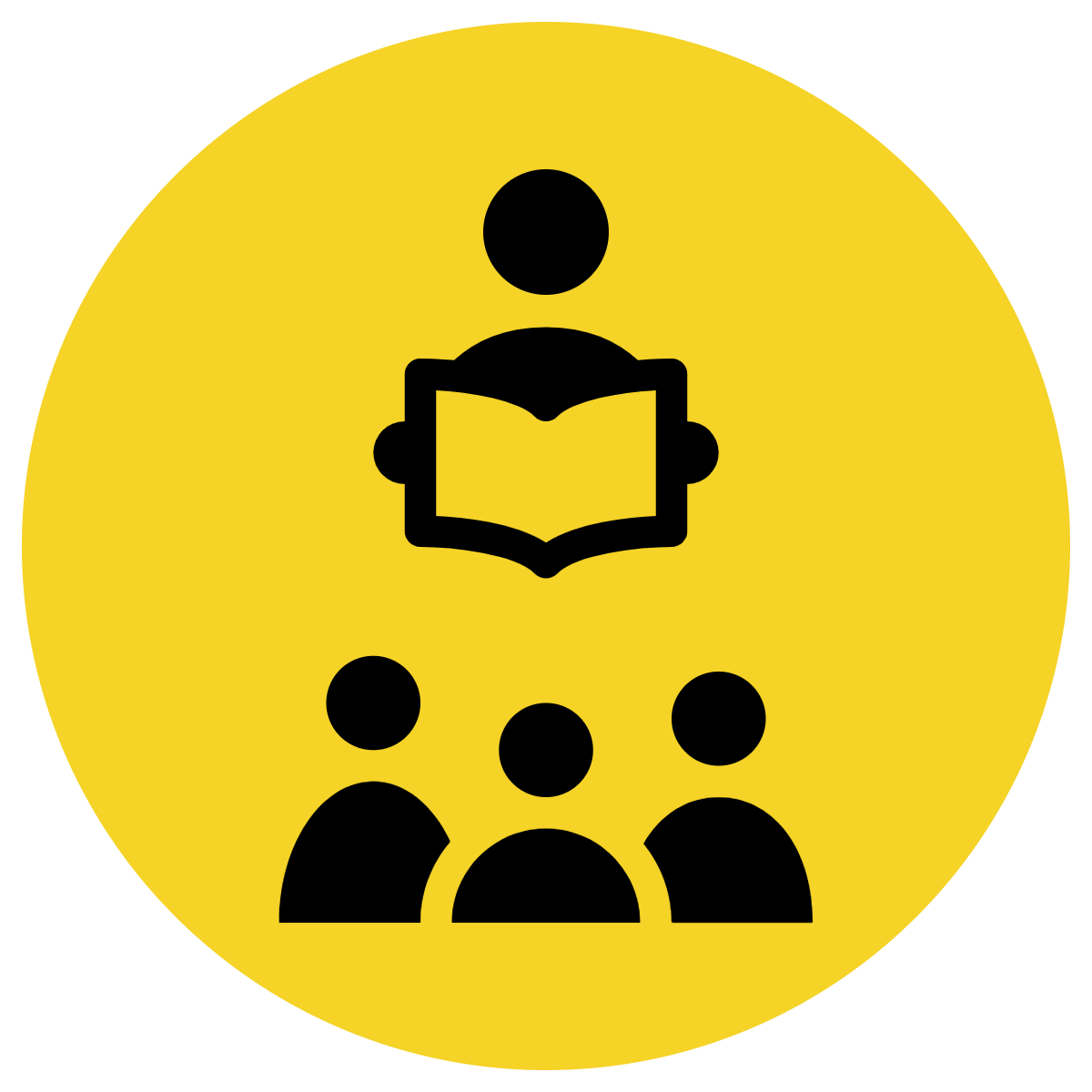 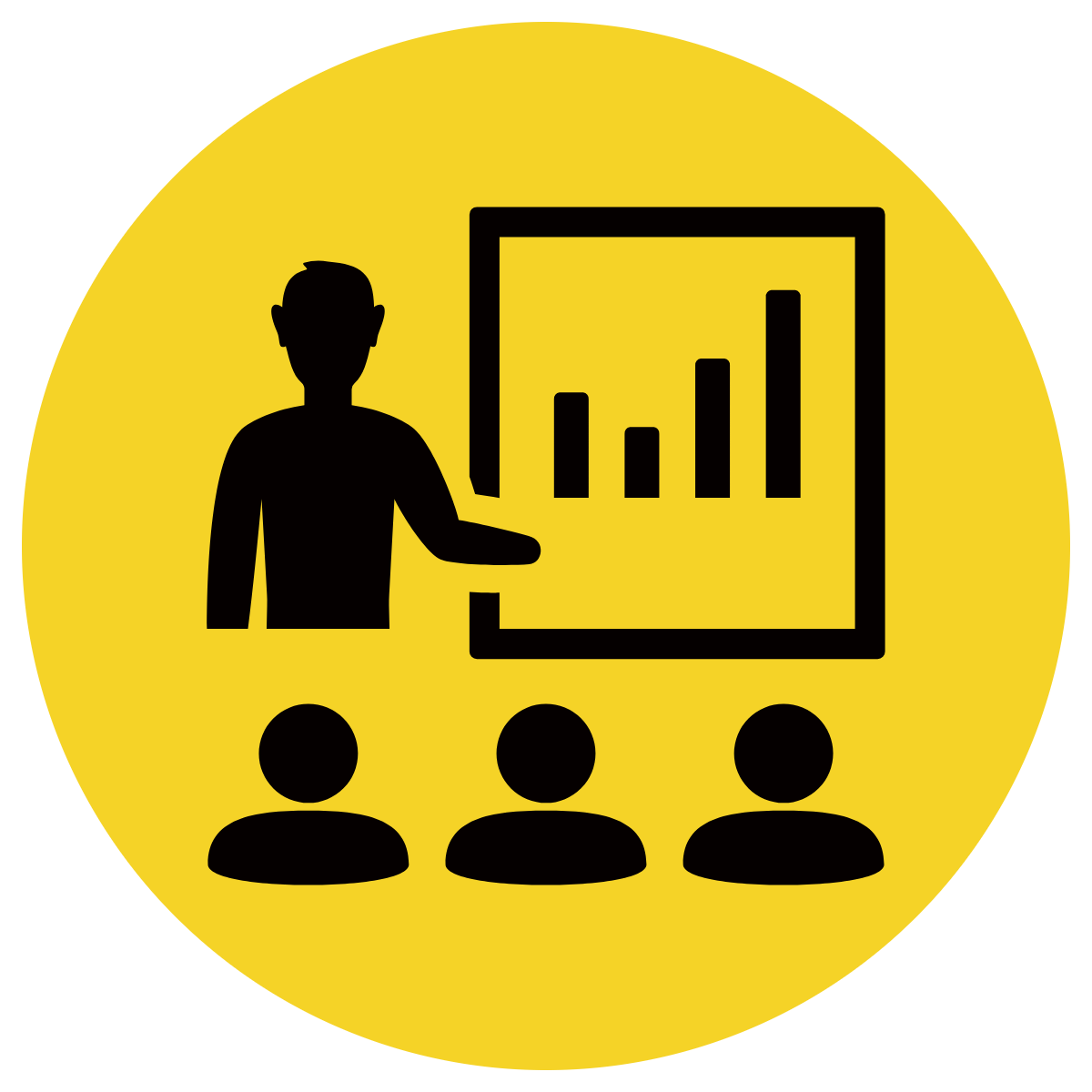 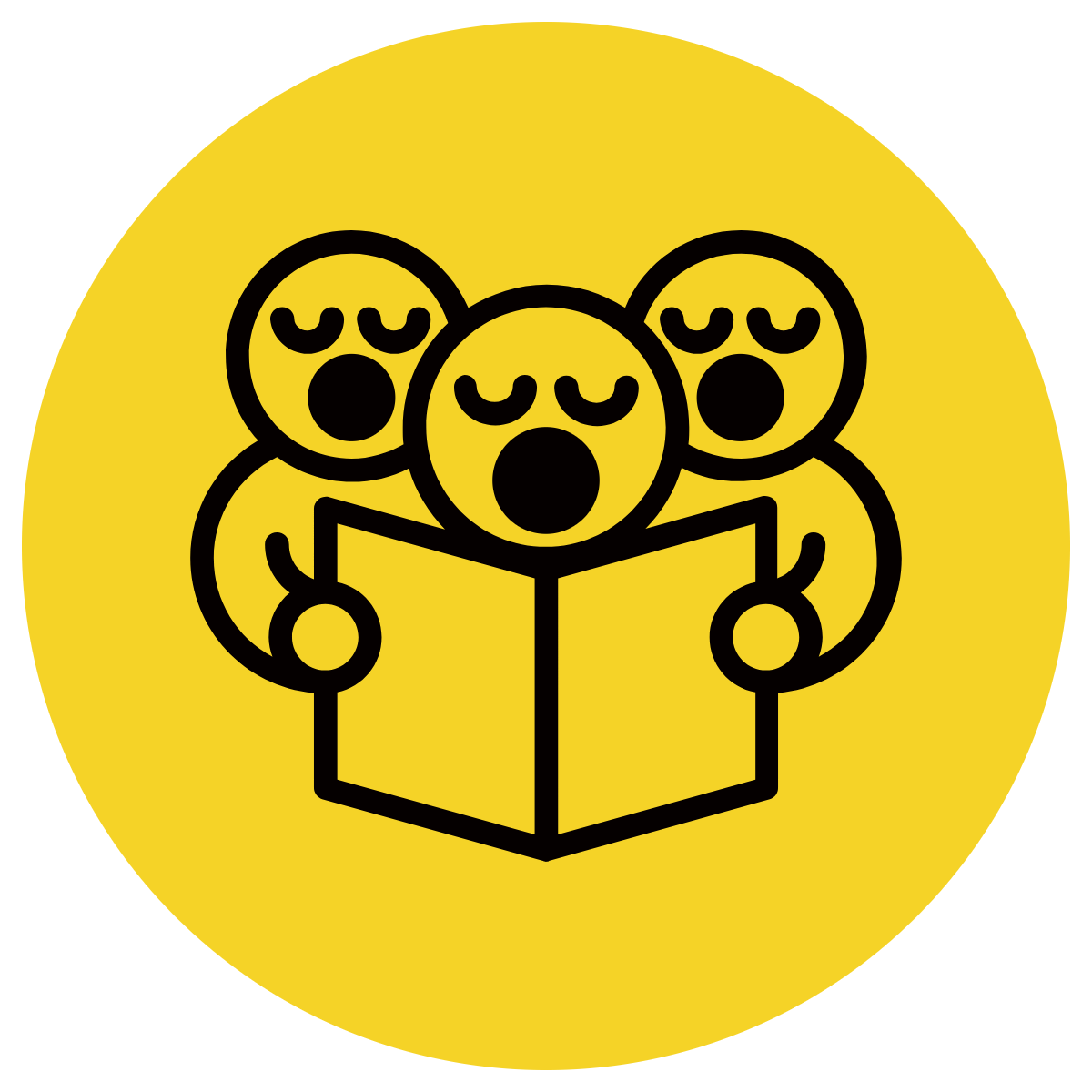 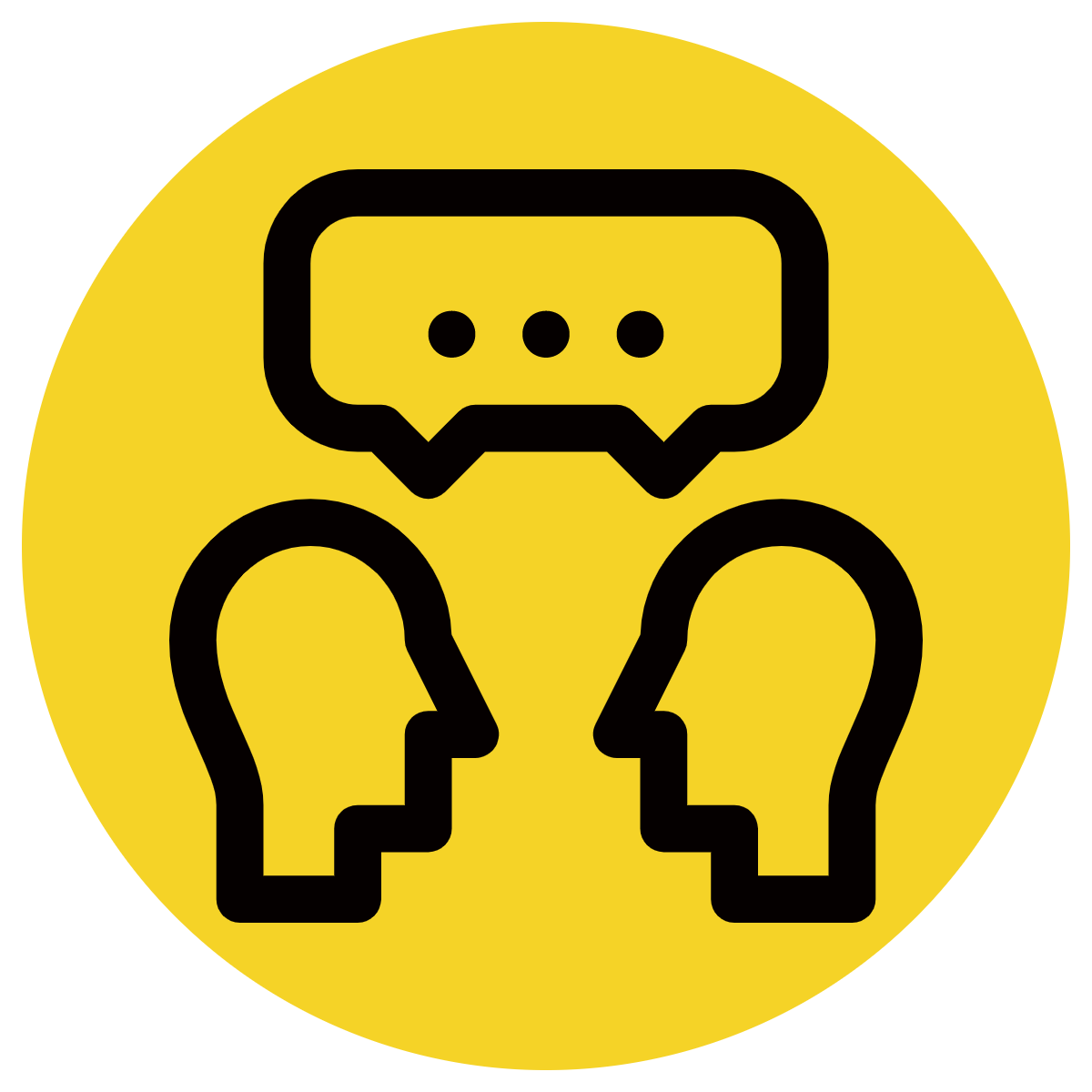 A run-on sentence is two or more clauses that are joined incorrectly in one sentence.
CFU:
How are clauses joined incorrectly?
1. Not separated by a full stop 
2. Not separated by a conjunction (and, because, but, so…)
Example:
The Great Barrier Reef is the world’s largest coral reef system and it is composed of over 2900 individual reefs and 900 islands stretching over 2300 kilometres.
This sentence is very long and needs to be separated into two shorter sentences to make it more readable.
The Great Barrier Reef is the world’s largest coral reef system. It is composed of over 2900 individual reefs and 900 islands stretching over 2300 kilometres.
Hinge-Point Question:
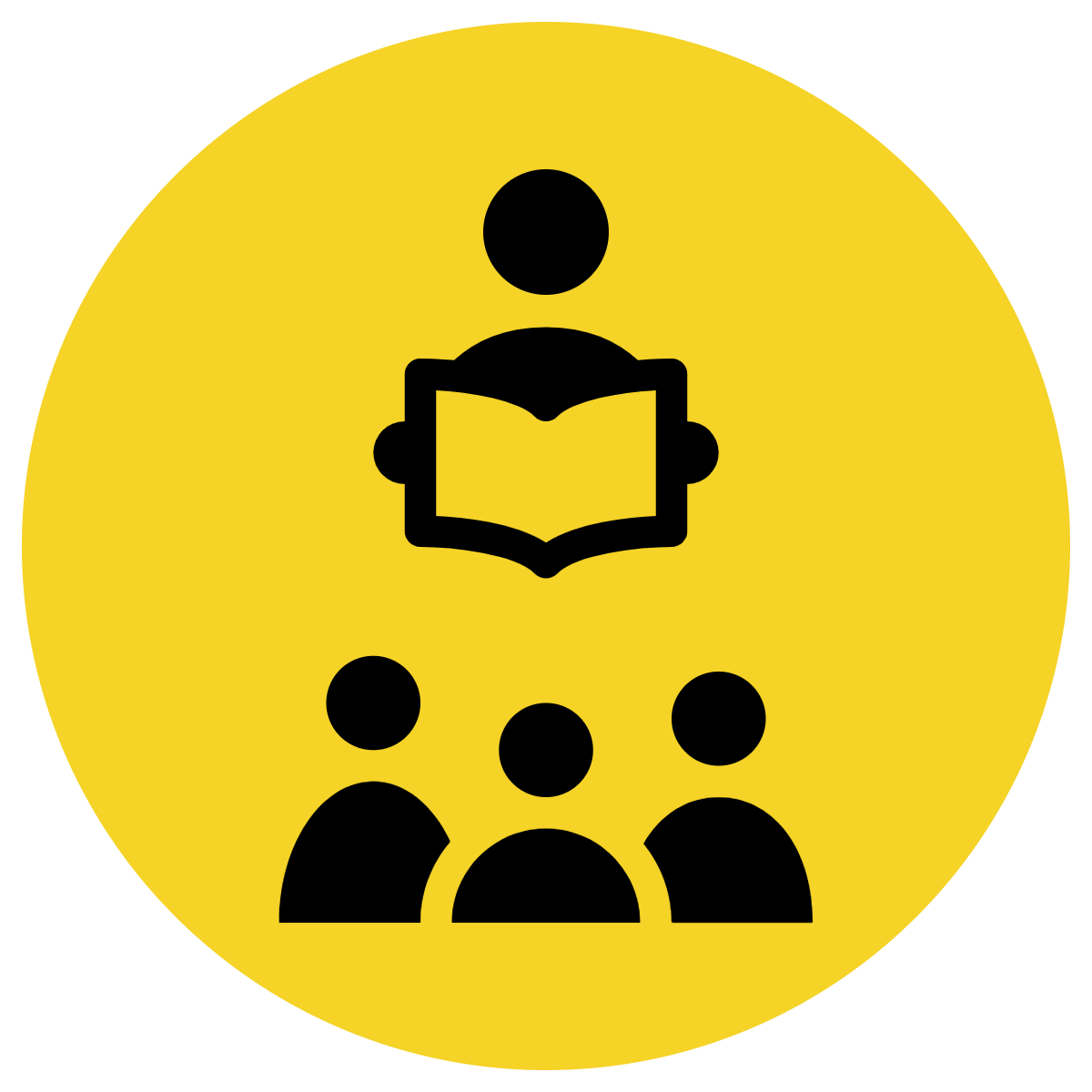 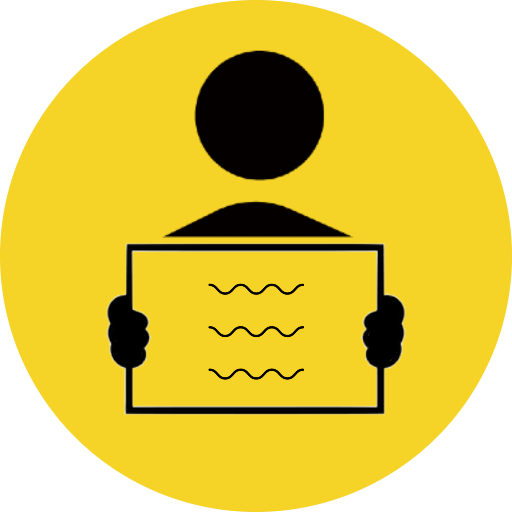 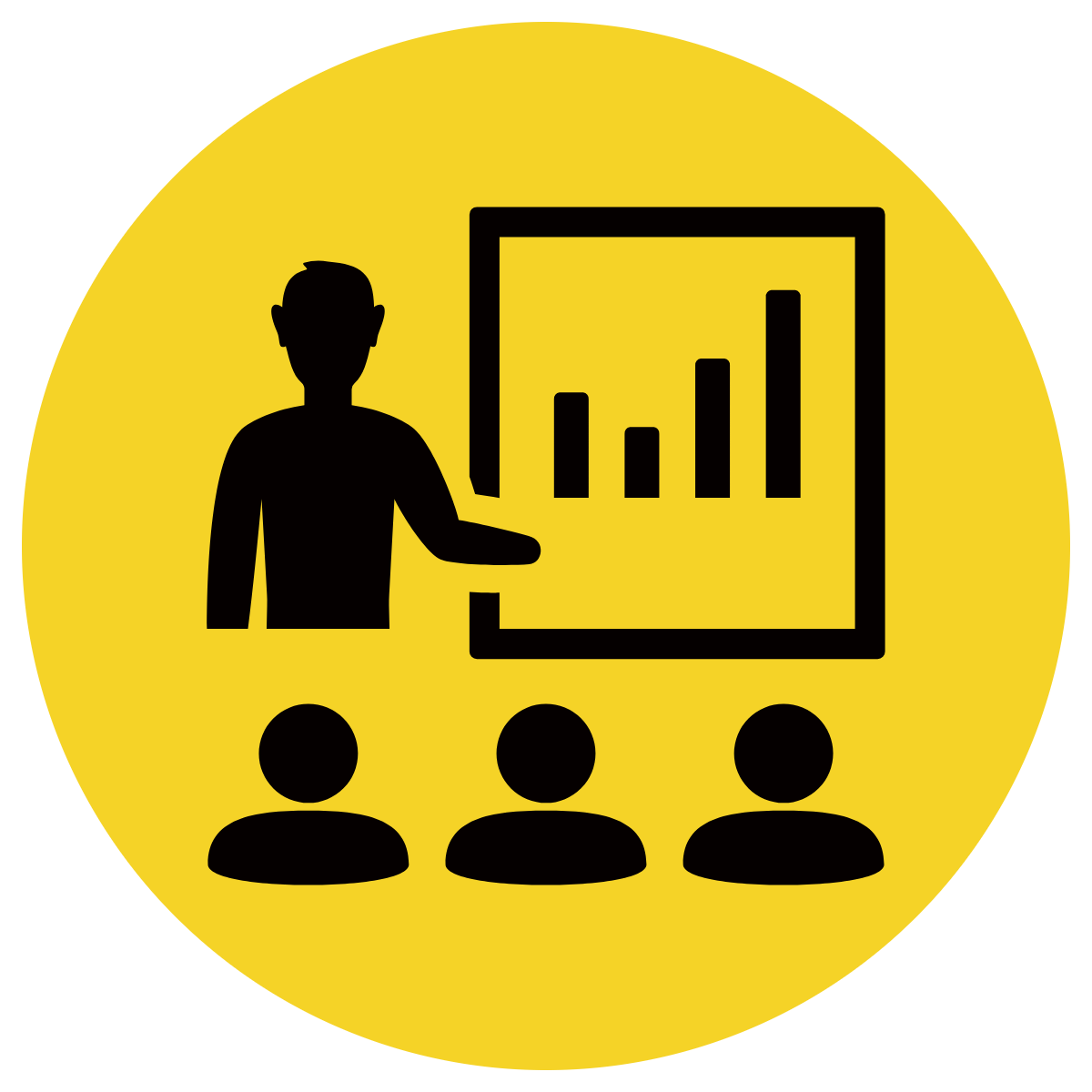 Which of the following are examples of run-on sentences?
CFU:
Why are they examples/ non-examples of run-on sentences?
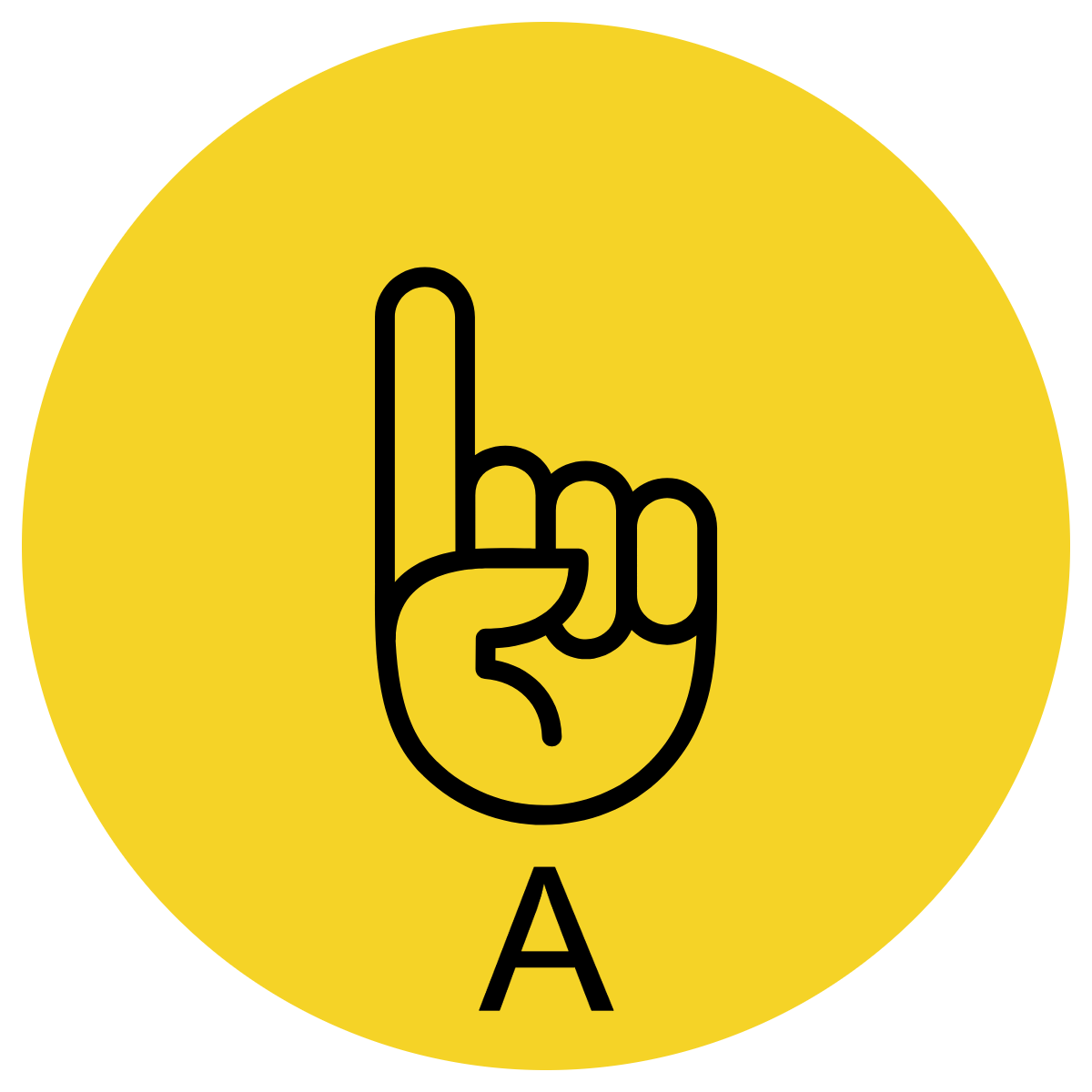 They knocked on the front door and nobody answered and they turned the handle and they slowly opened the door.
This is an example of a run-on sentence.
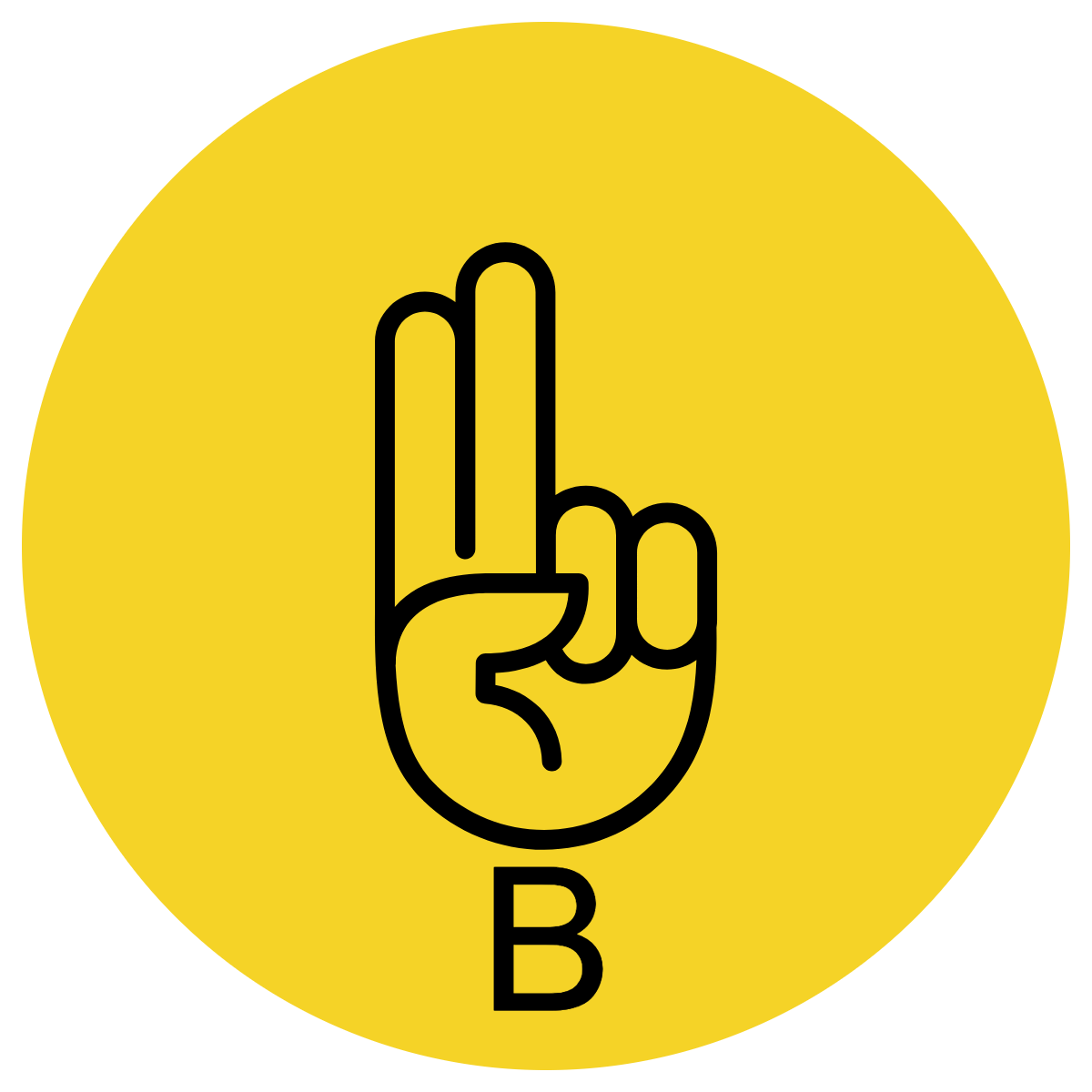 Elephants are the largest land mammals on earth and have distinctly massive bodies, large ears, and long trunks.
This is NOT an example of a run-on sentence. This sentence reads well and has an appropriate conjunction (and).
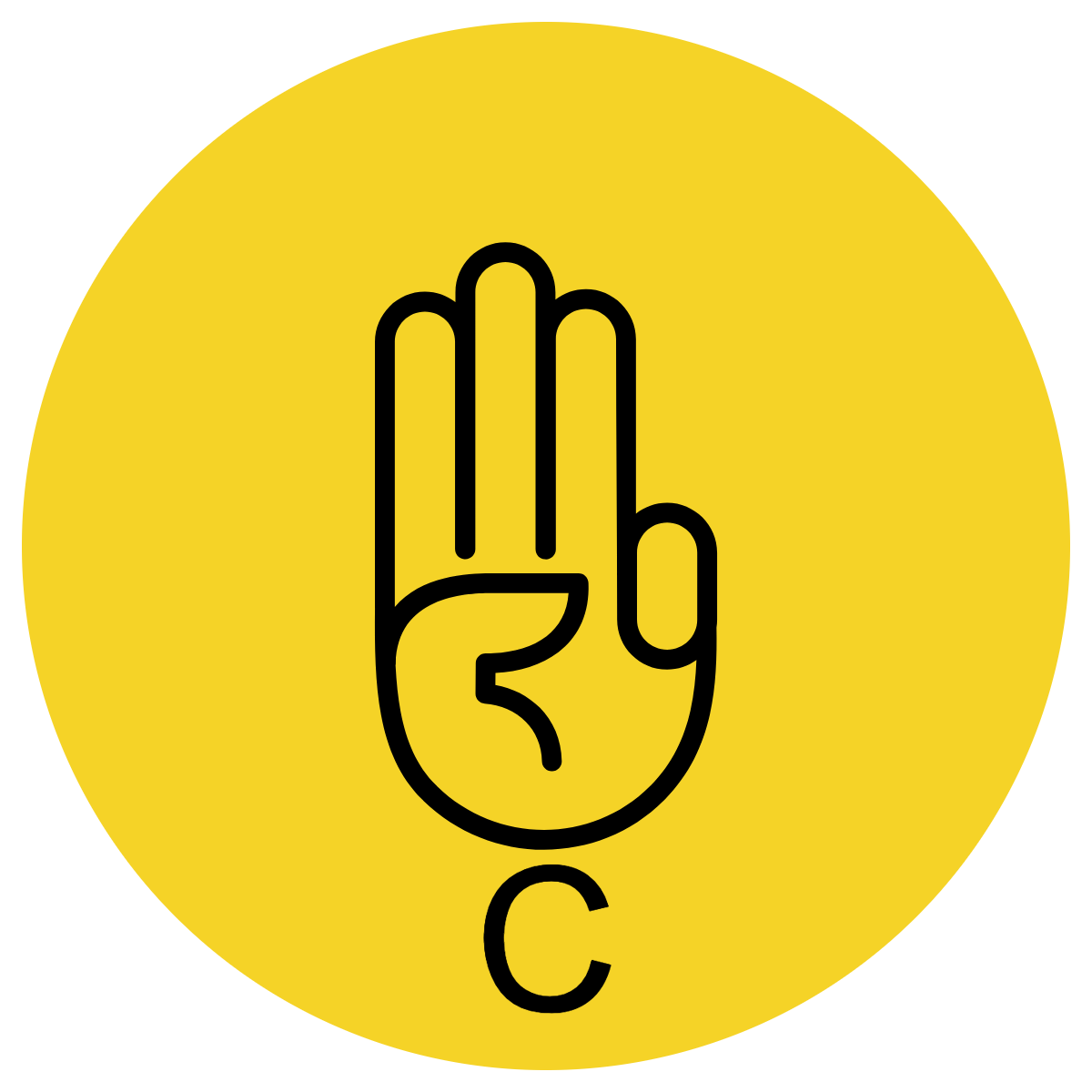 Prior to the game commencing, we walked to the canteen and placed our lunch order.
A & D
This is NOT an example of a run-on sentence. This sentence reads well and is punctuated correctly.
Jupiter is the largest planet in our solar system and is a gas giant, made mostly of hydrogen and helium and easily recognised by its alternating dark belts.
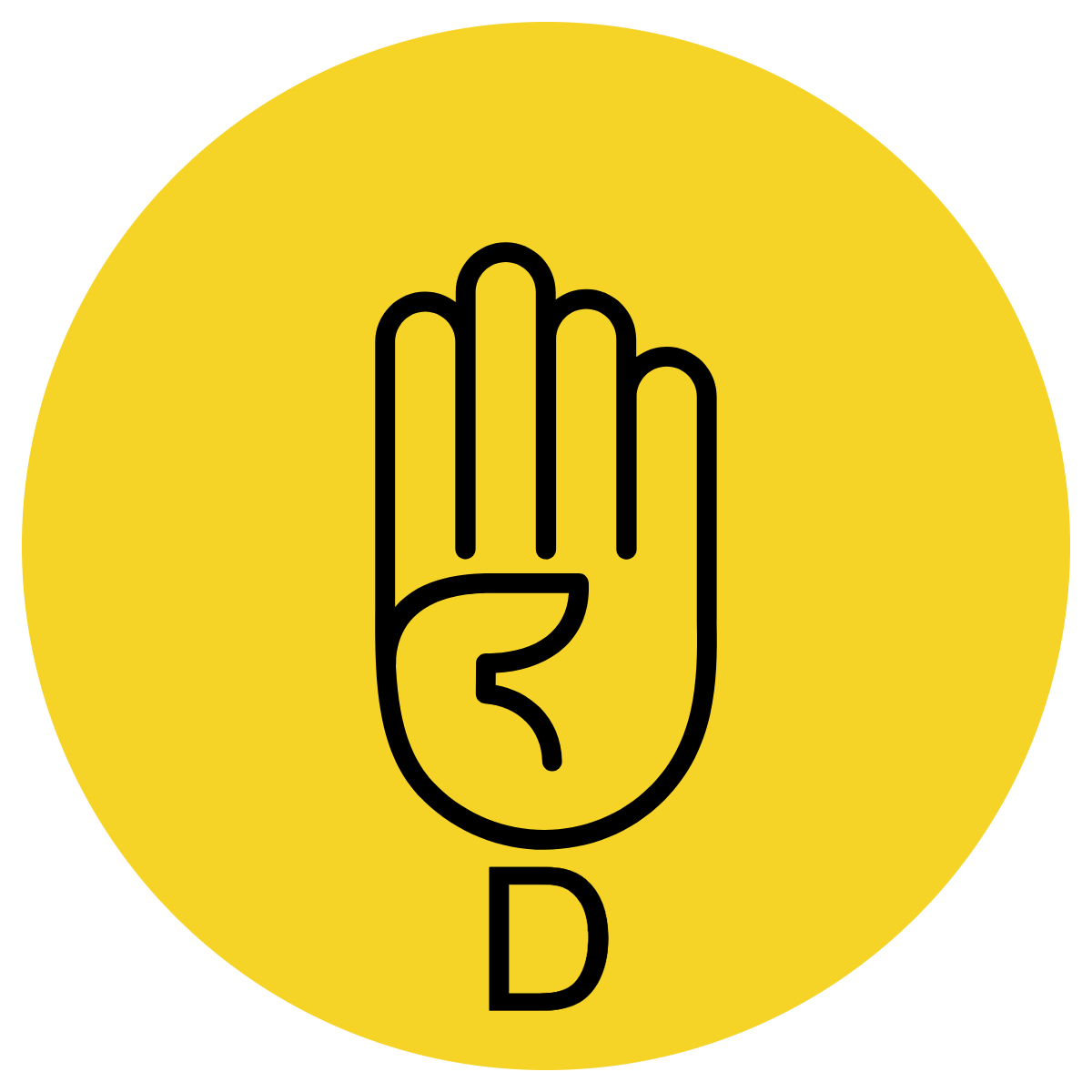 This is an example of a run-on sentence.
Skill development: I do
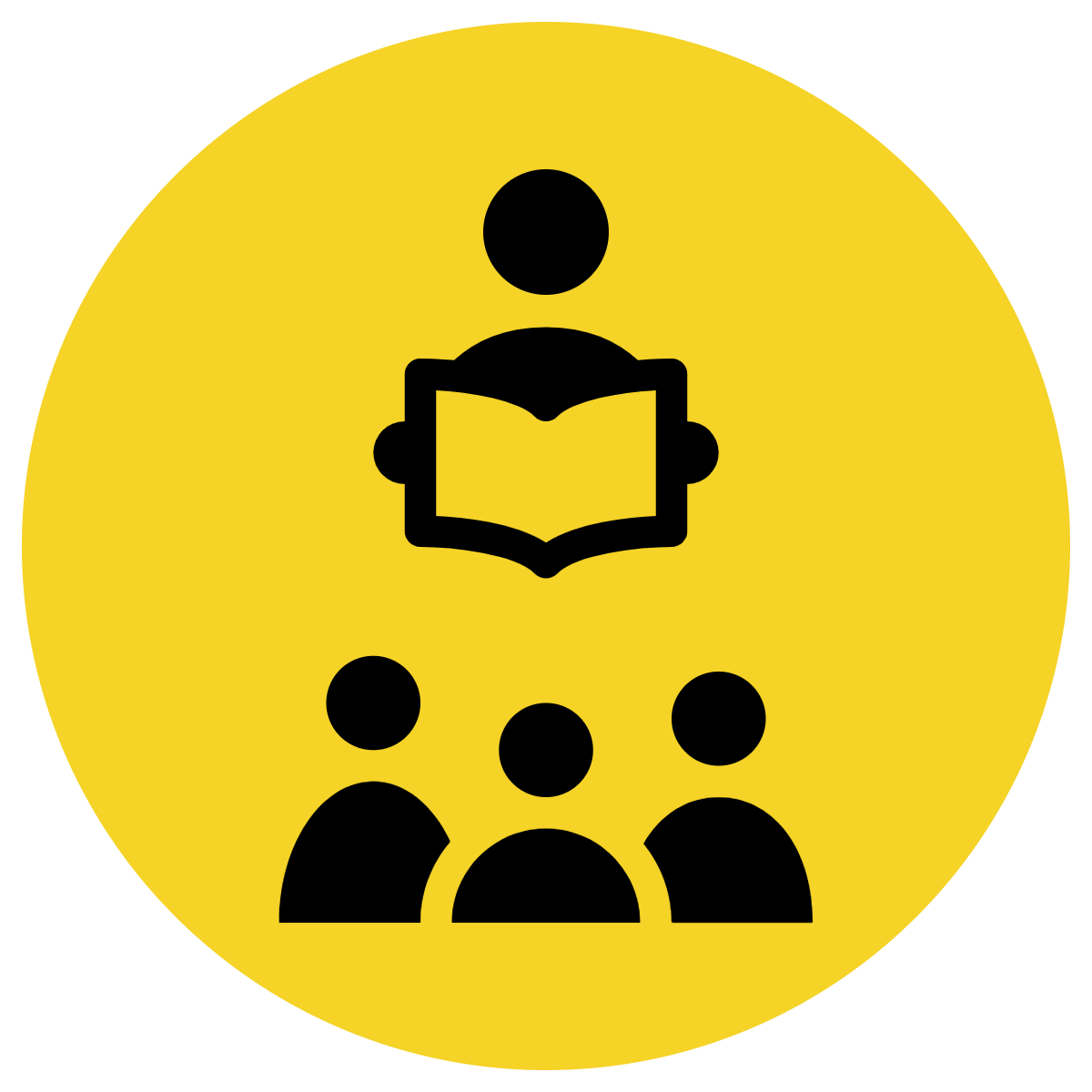 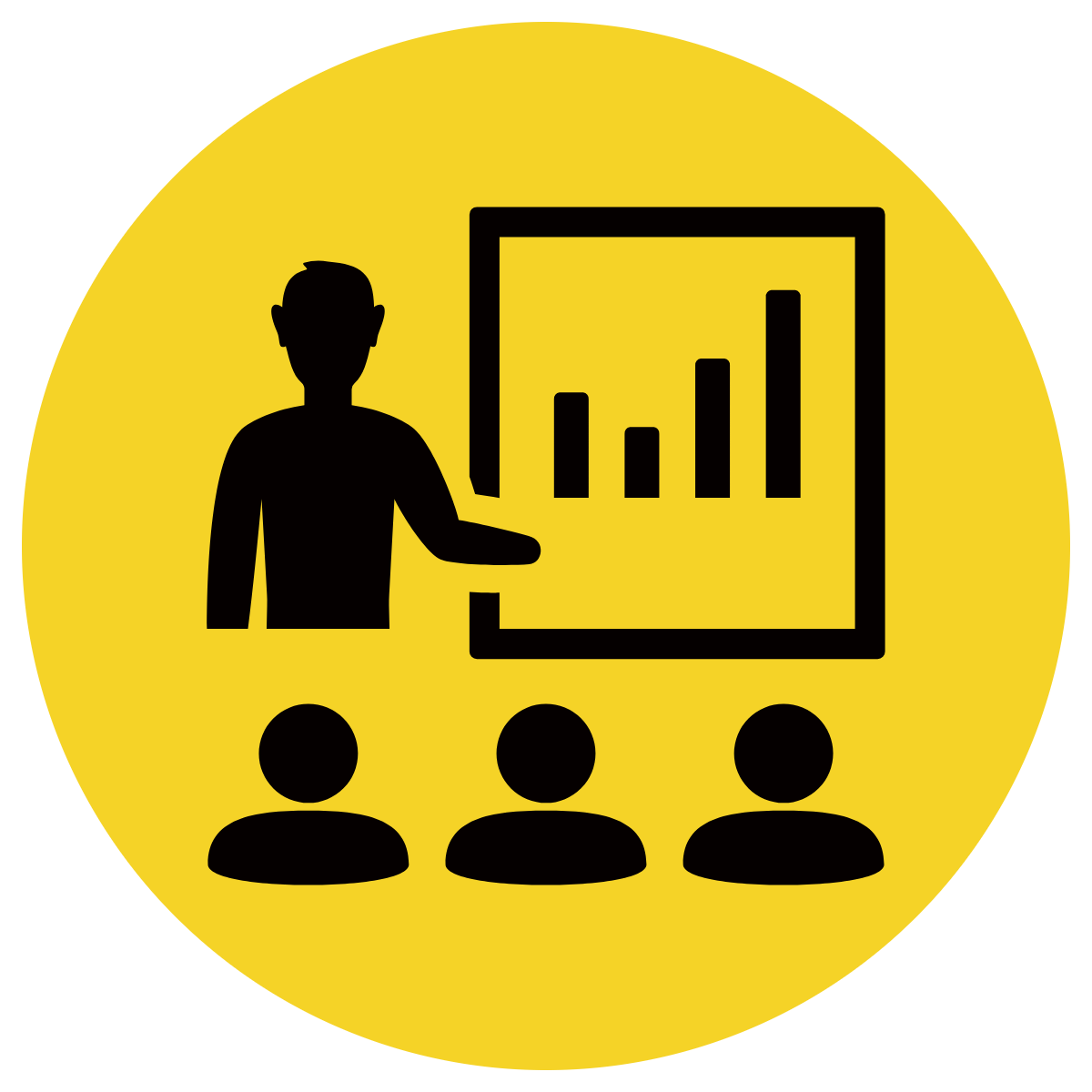 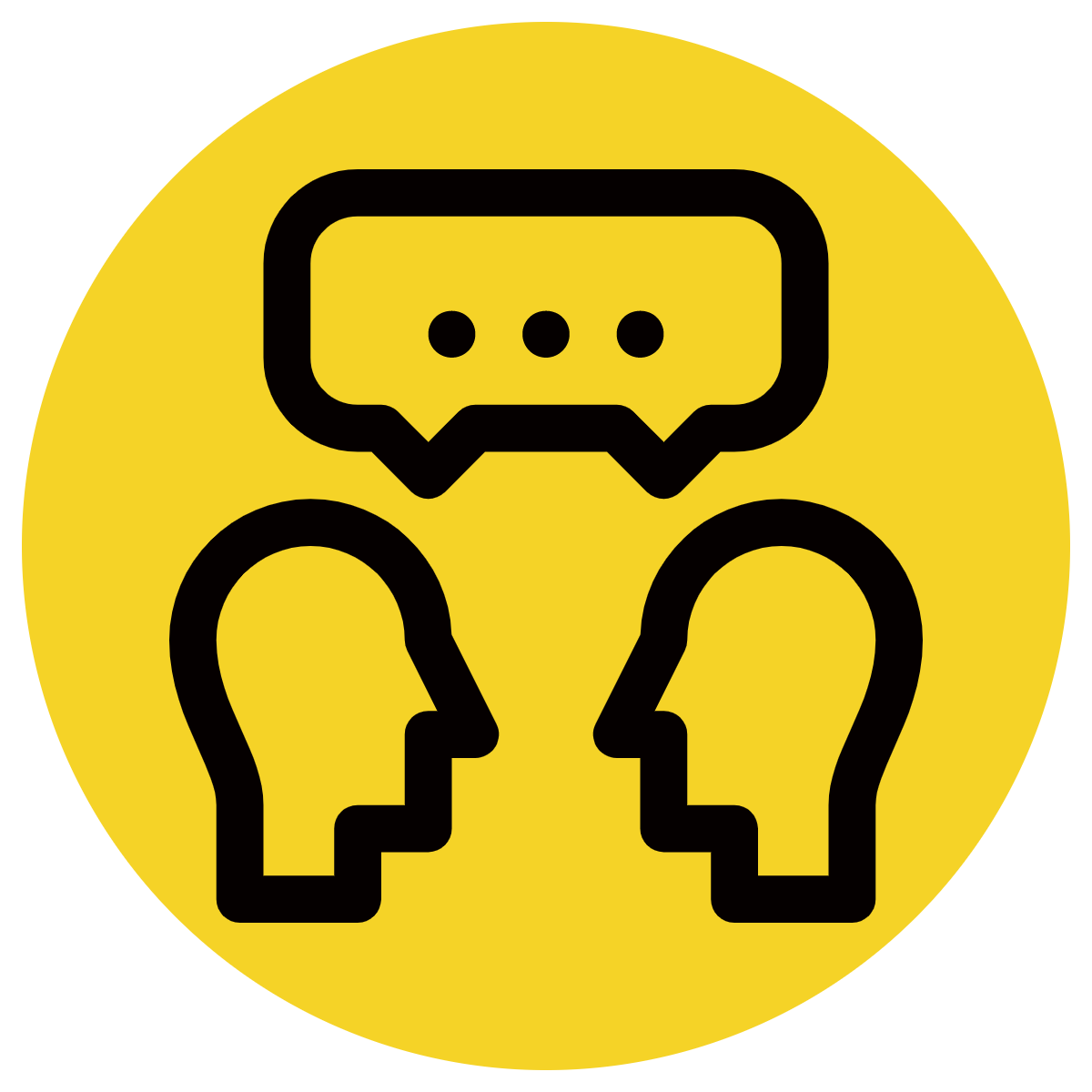 Read the sentence aloud.  
Identify if it is a run-on sentence.
Add punctuation or a conjunction to make it a complete sentence.  
Separate the clauses into more than one sentence.
CFU:
Why is this an example of a run-on sentence?
How could we fix this run on sentence?
Magma is extremely hot liquid rock under the Earth's surface, when magma flows onto the Earth's surface, it's called lava.
Magma is extremely hot liquid rock under the Earth's surface. When magma flows onto the Earth's surface, it's called lava.
This sentence should be two different simple sentences, as they are completely separate ideas about Magma.
Skill development: We do
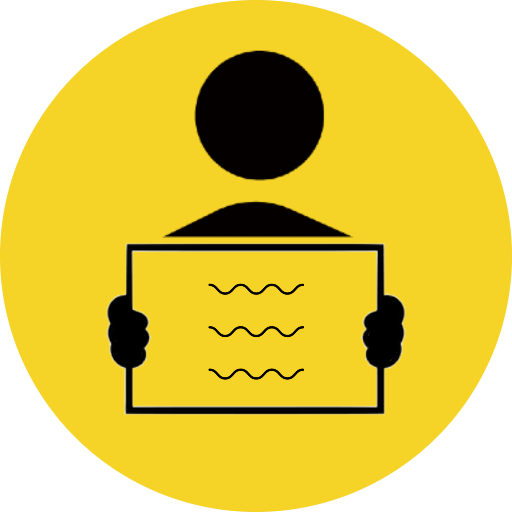 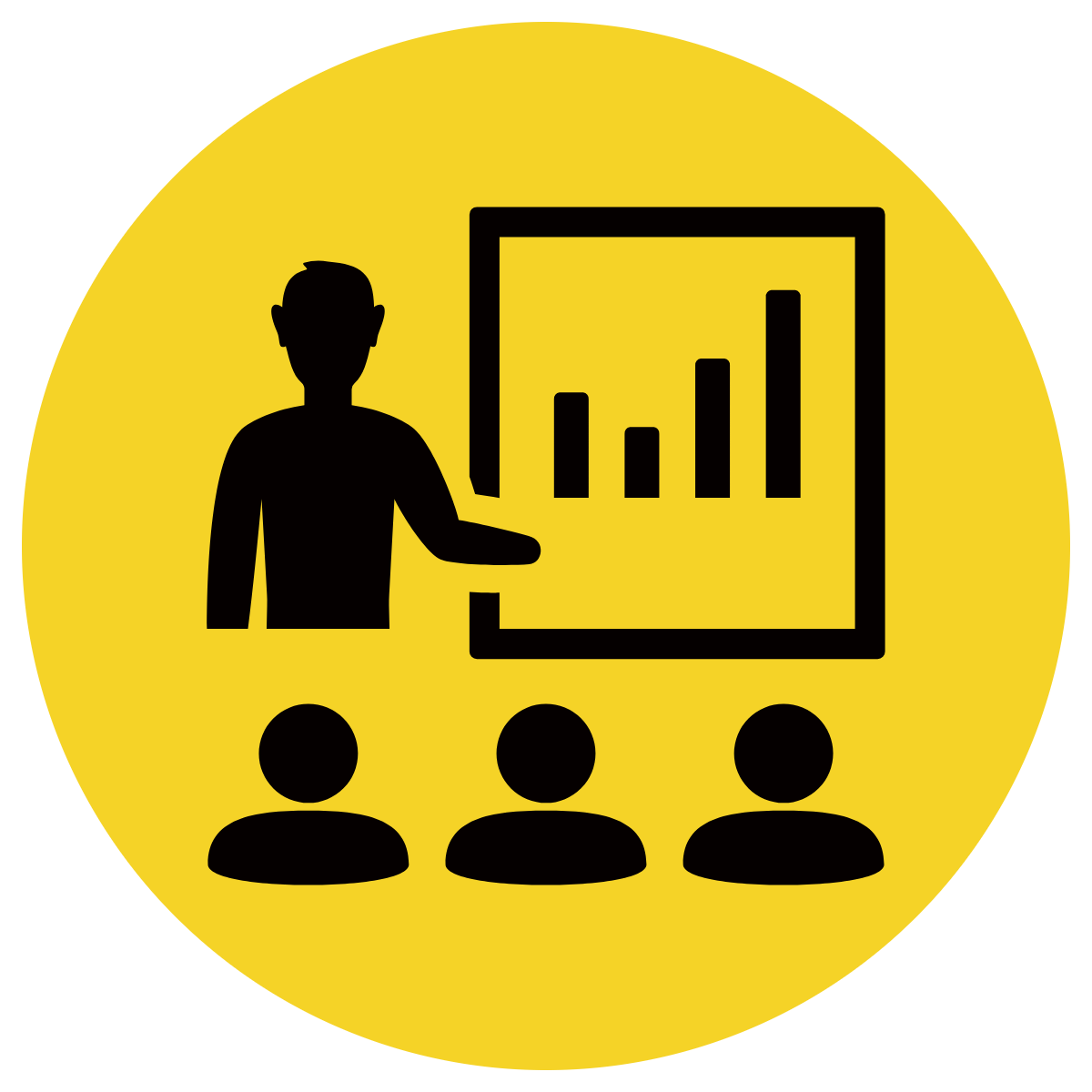 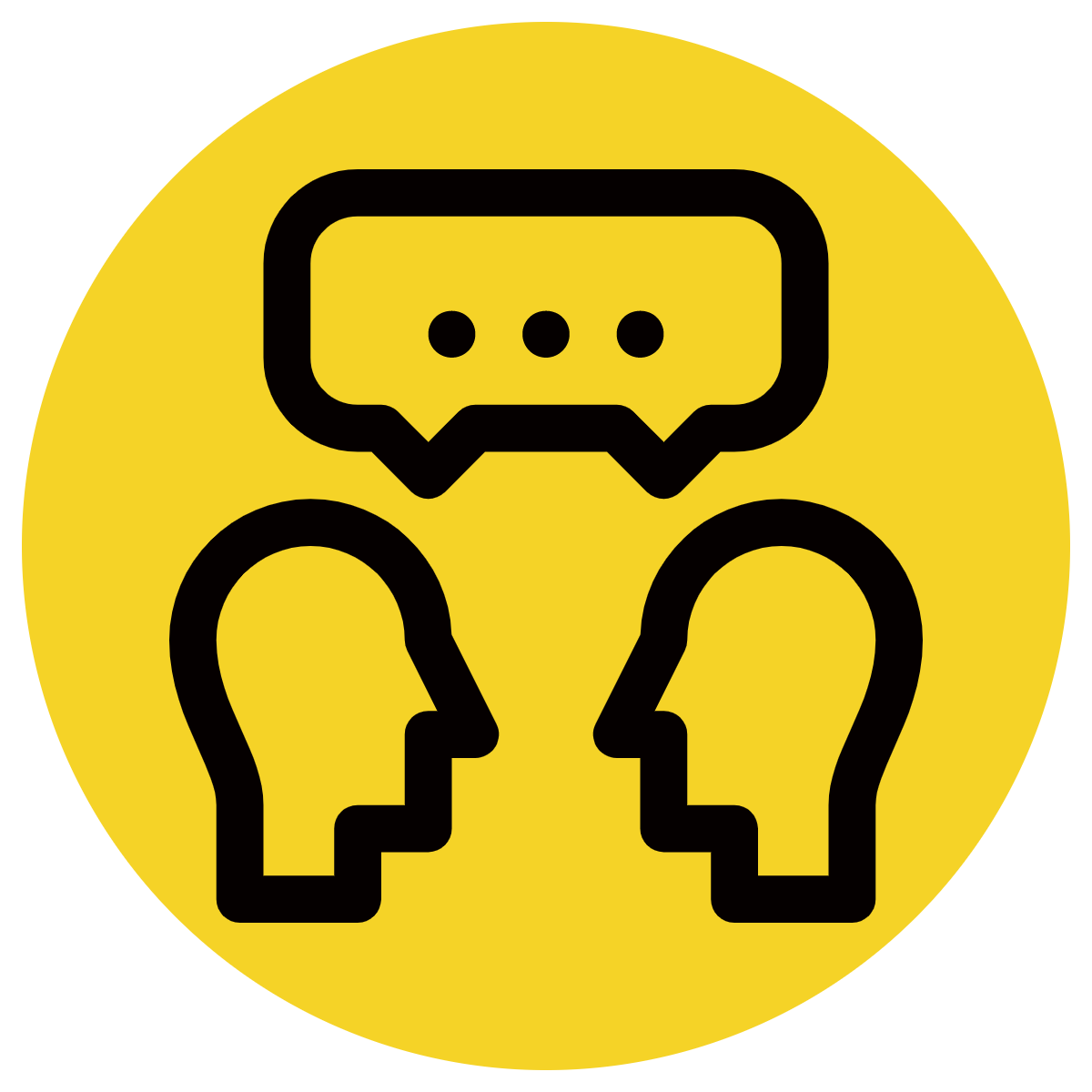 Read the sentence aloud.  
Identify if it is a run-on sentence.
Add punctuation or a conjunction to make it a complete sentence.  
Separate the clauses into more than one sentence.
CFU:
Why is this an example of a run-on sentence?
How could we fix this run on sentence?
Denali is the highest mountain in North America it's not the highest mountain in the world.
Denali is the highest mountain in North America, but it's not the tallest mountain in the world.
This sentence needs a conjunction but to join the two clauses.
Skill development: We do
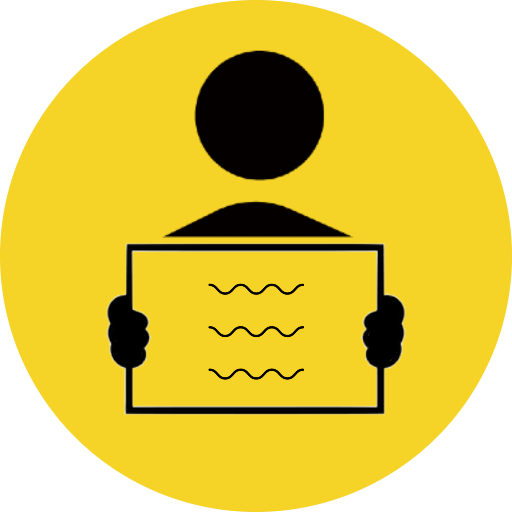 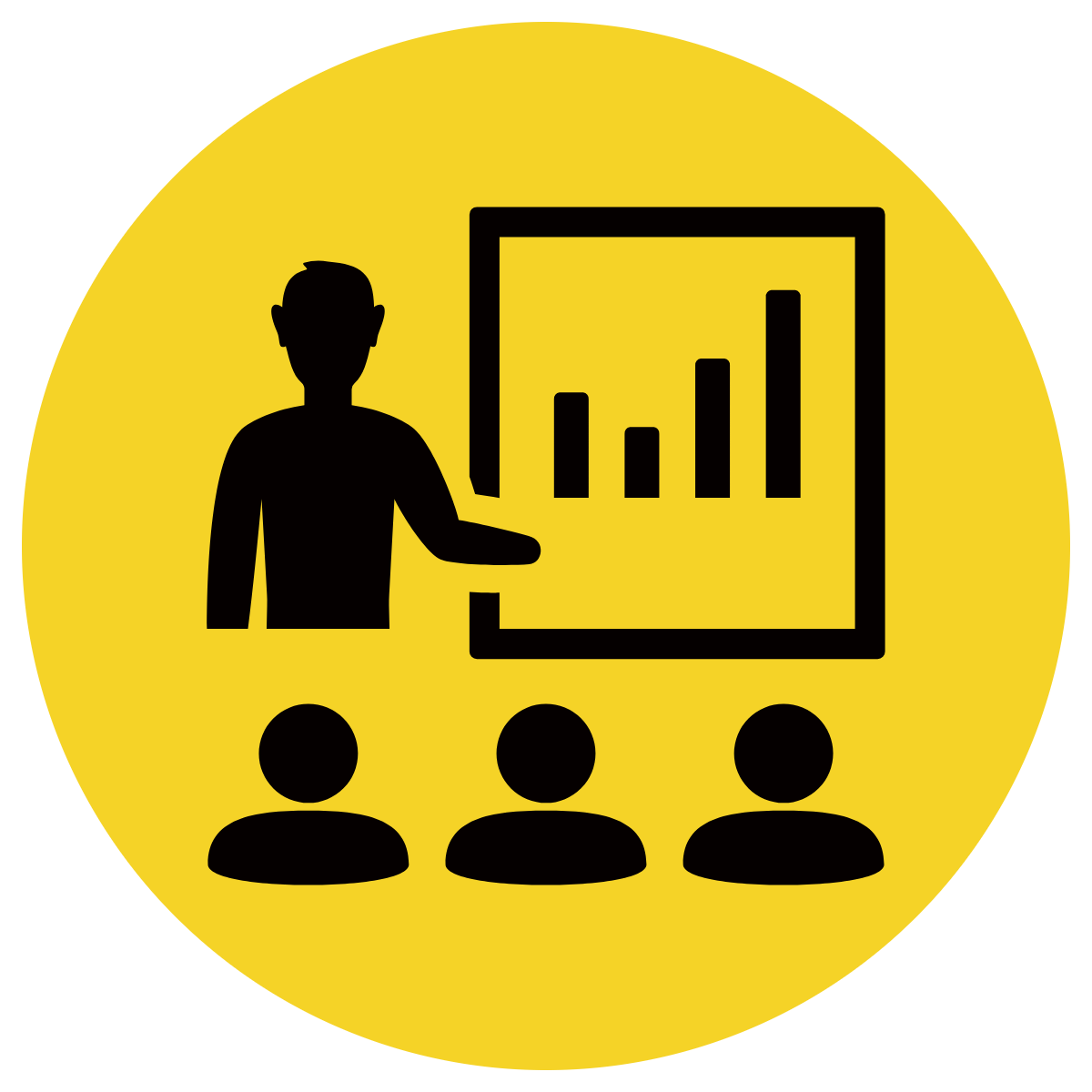 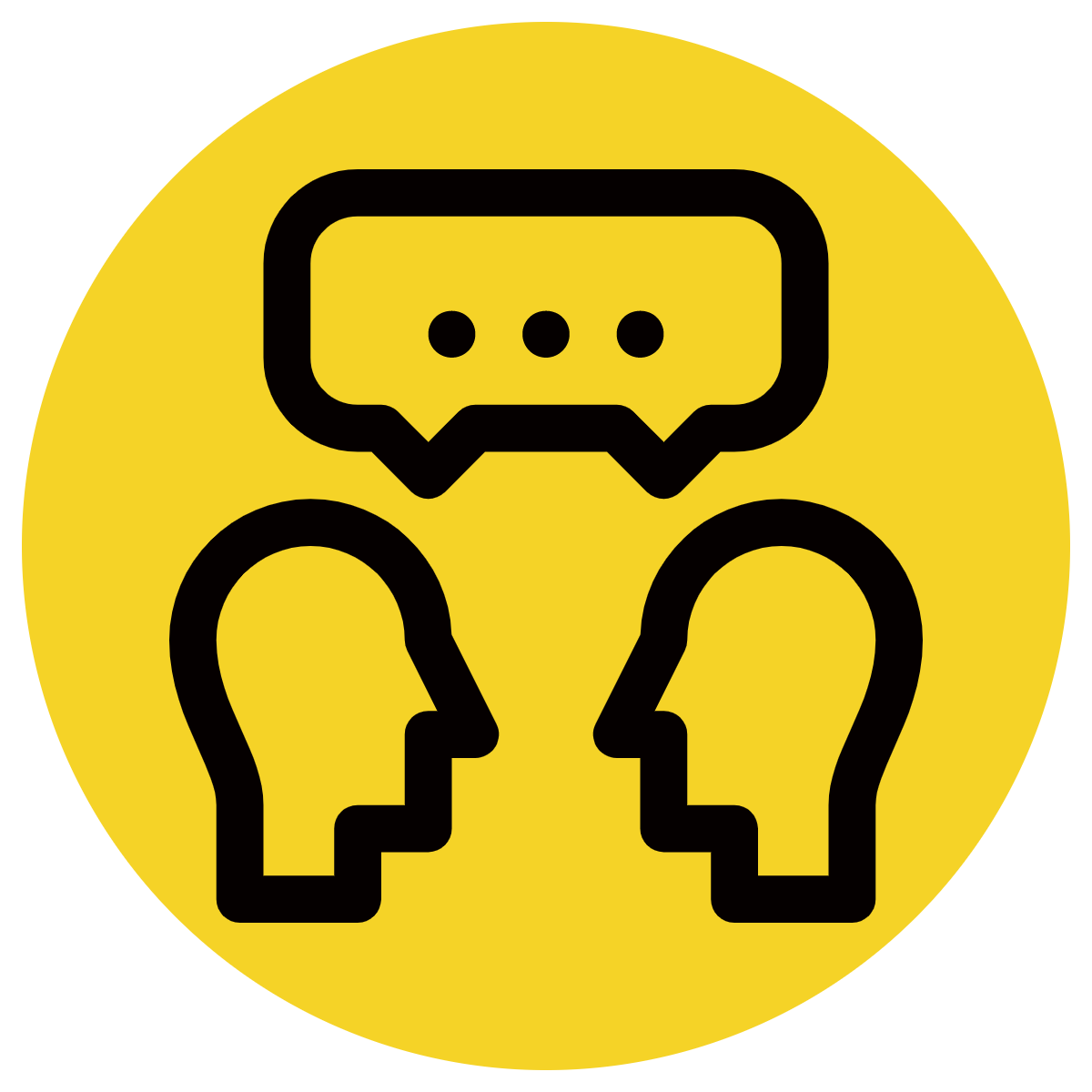 Read the sentence aloud.  
Identify if it is a run-on sentence.
Add punctuation or a conjunction to make it a complete sentence.  
Separate the clauses into more than one sentence.
CFU:
Why is this an example of a run-on sentence?
How could we fix this run on sentence?
Mountains contain minerals such as gold, silver, copper and platinum and they can be used to make appliances and other things we use at home.
Mountains contain minerals such as gold, silver, copper and platinum. They can be used to make appliances and other things we use at home.
This sentence runs on for too long- it would sound better if they were two separate sentences.
Skill development: We do
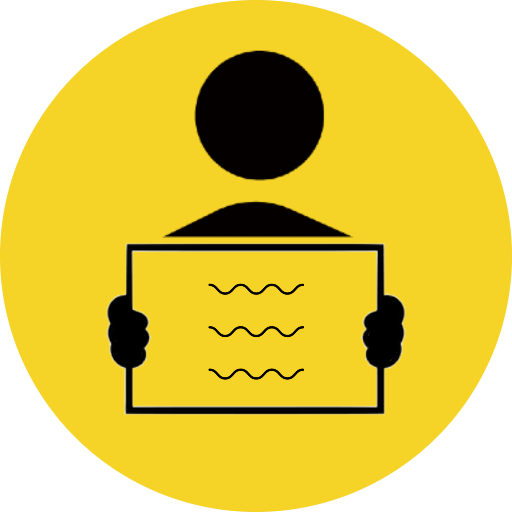 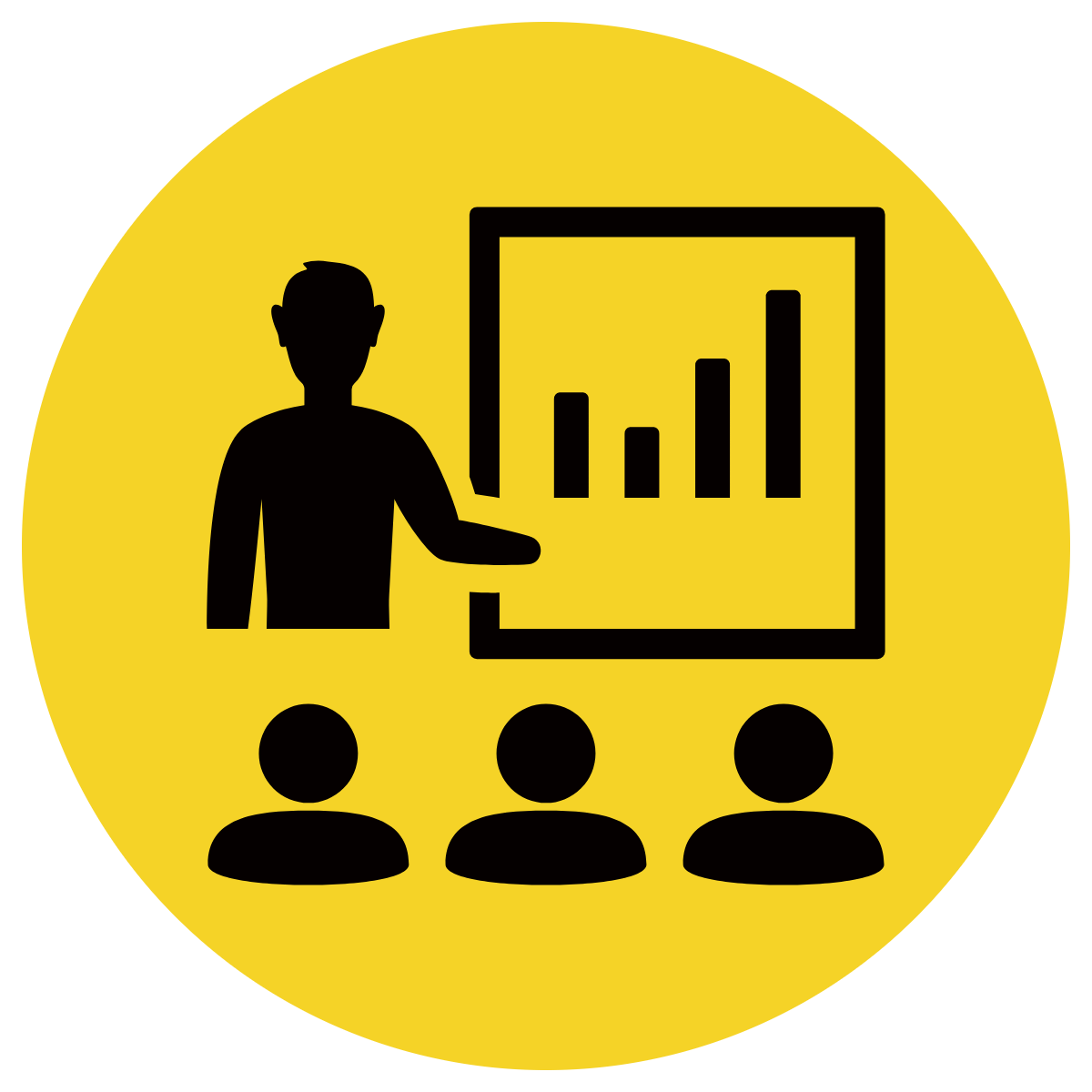 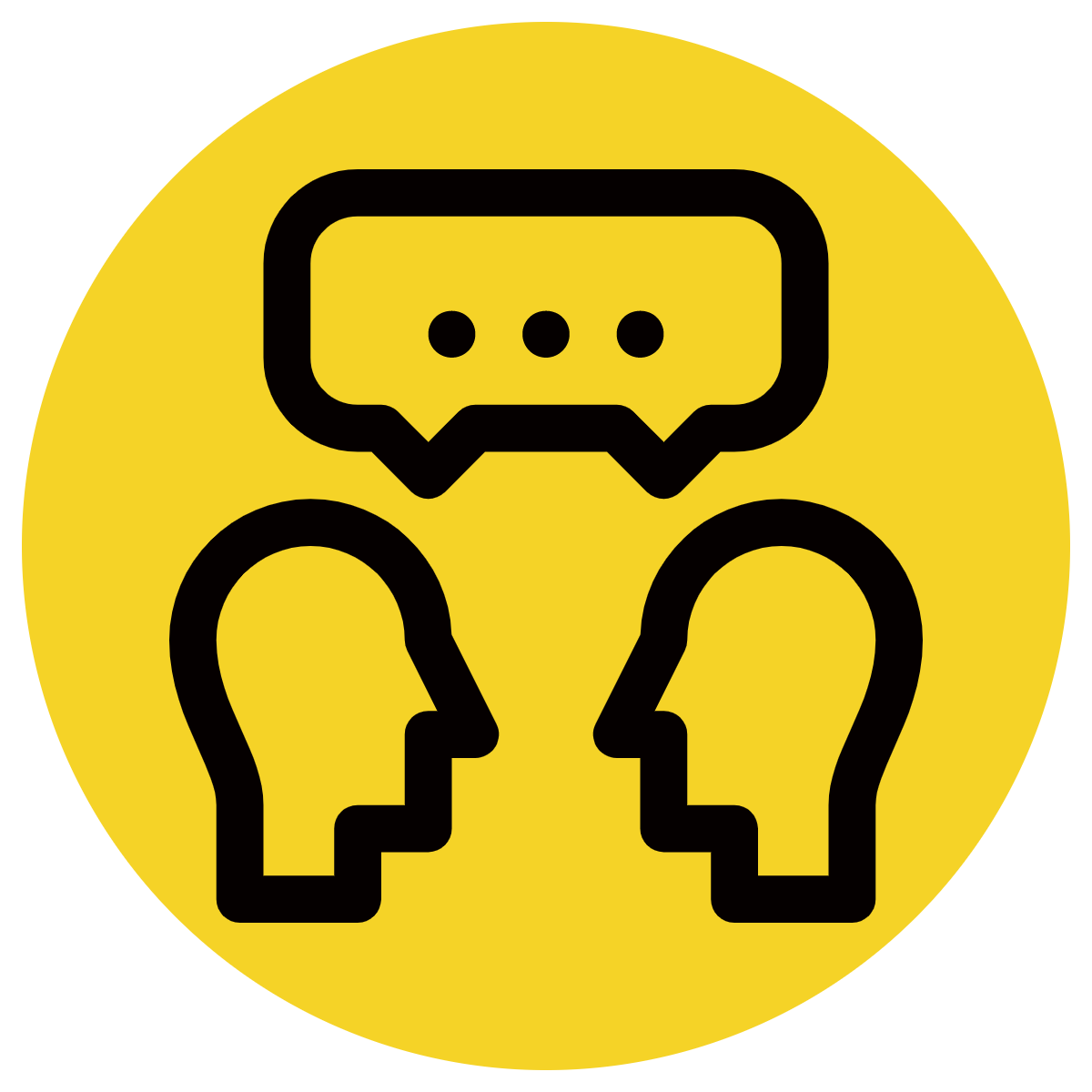 Read the sentence aloud.  
Identify if it is a run-on sentence.
Add punctuation or a conjunction to make it a complete sentence.  
Separate the clauses into more than one sentence.
CFU:
Why is this an example of a run-on sentence?
How could we fix this run on sentence?
These precious minerals are used to make appliances such as mobile phones, TVs, iPads, electric cars and much more and miners use heavy machinery to obtain them.
These precious minerals are used to make appliances such as mobile phones, TVs, iPads, electric cars and much more. Miners use heavy machinery to obtain them.
This sentence runs on for too long- it would sound better if they were two separate sentences.
Skill development: You Do
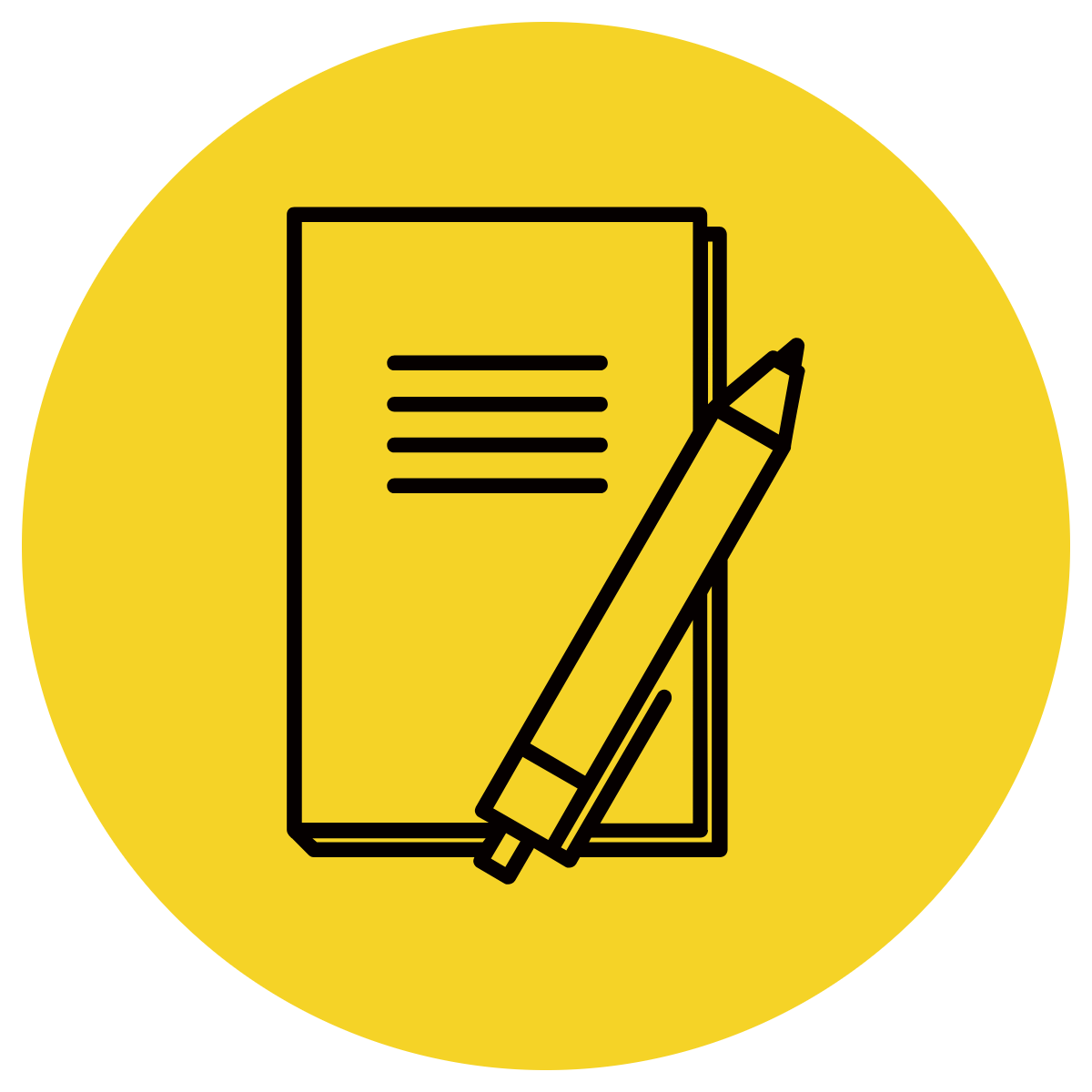 Identify which of these are run-on sentences. Then use the steps to correct the run on sentences:
Read the sentence aloud.  
Identify if it is a run-on sentence.
Add punctuation or a conjunction to make it a complete sentence.  
Separate the clauses into more than one sentence.
Use sentences based on topics/texts/knowledge units from class. For example:
1. This Morning I drove past my friends on the way to school and they waved at me through the window and then I waited for them at the school gate. 

2. Mountains have acted as barriers for thousands of years and contain many precious minerals and they are also used for recreational purposes. 

3. Humans have learned how to deal with waste over many years, waste is still an ongoing problem that humans face today and we should all act immediately to solve this crisis. 

4. The technology we have today has helped us to solve many problems, but our waste problems have multiplied. 

5. The process of making synthetic materials is irreversible, the natural ingredients cannot be changed back into their biodegradable forms.